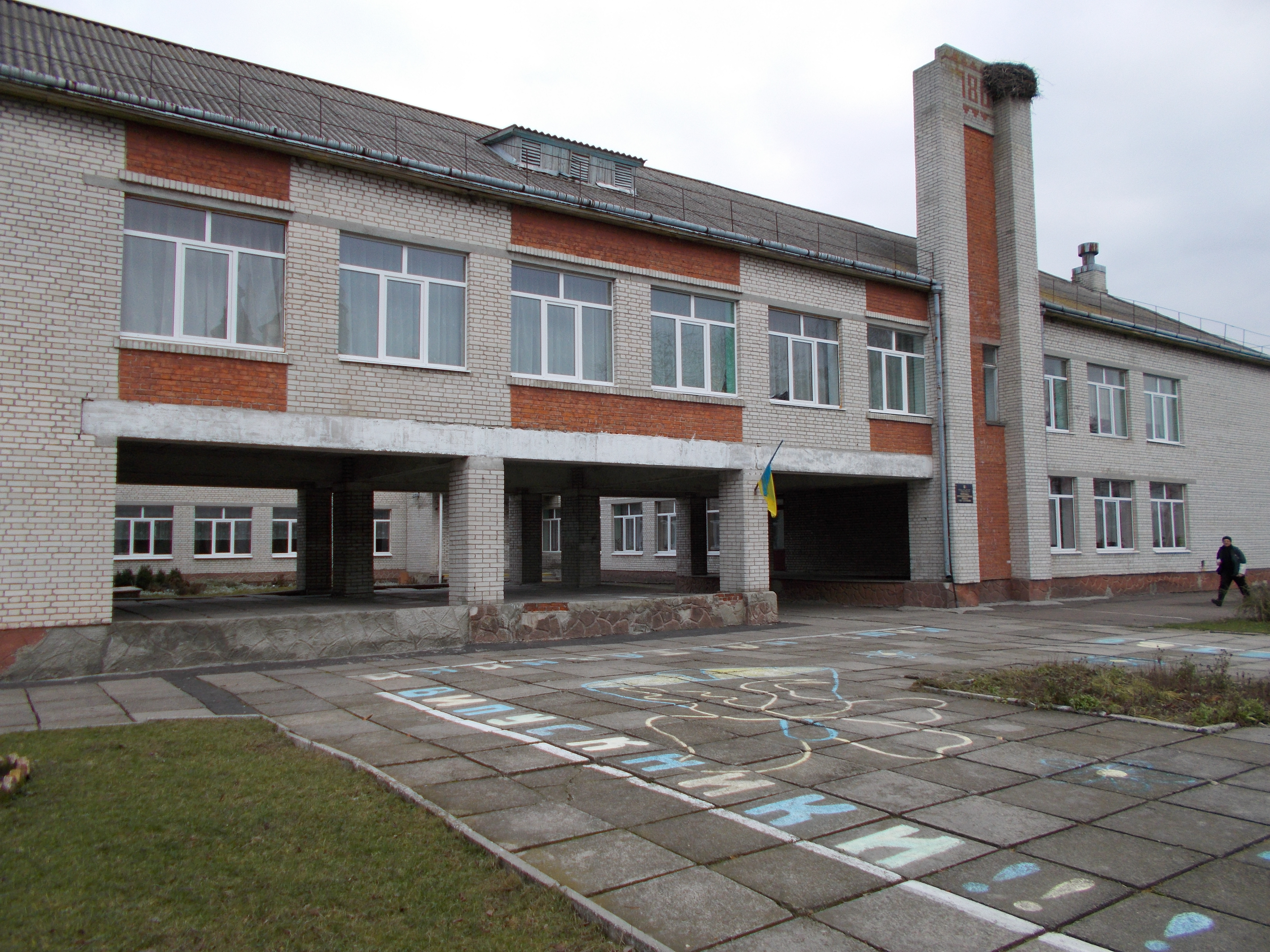 ЗВІТ  ДИРЕКТОРА
Варязької загальноосвітньої школи І-ІІІ  ступенів
Ярослава Гавриліва
про роботу школи протягом навчального року
2022/2023
Функціонування закладу
4 



інклюзивних класи
1
ГПД
5
гуртків
11
класів
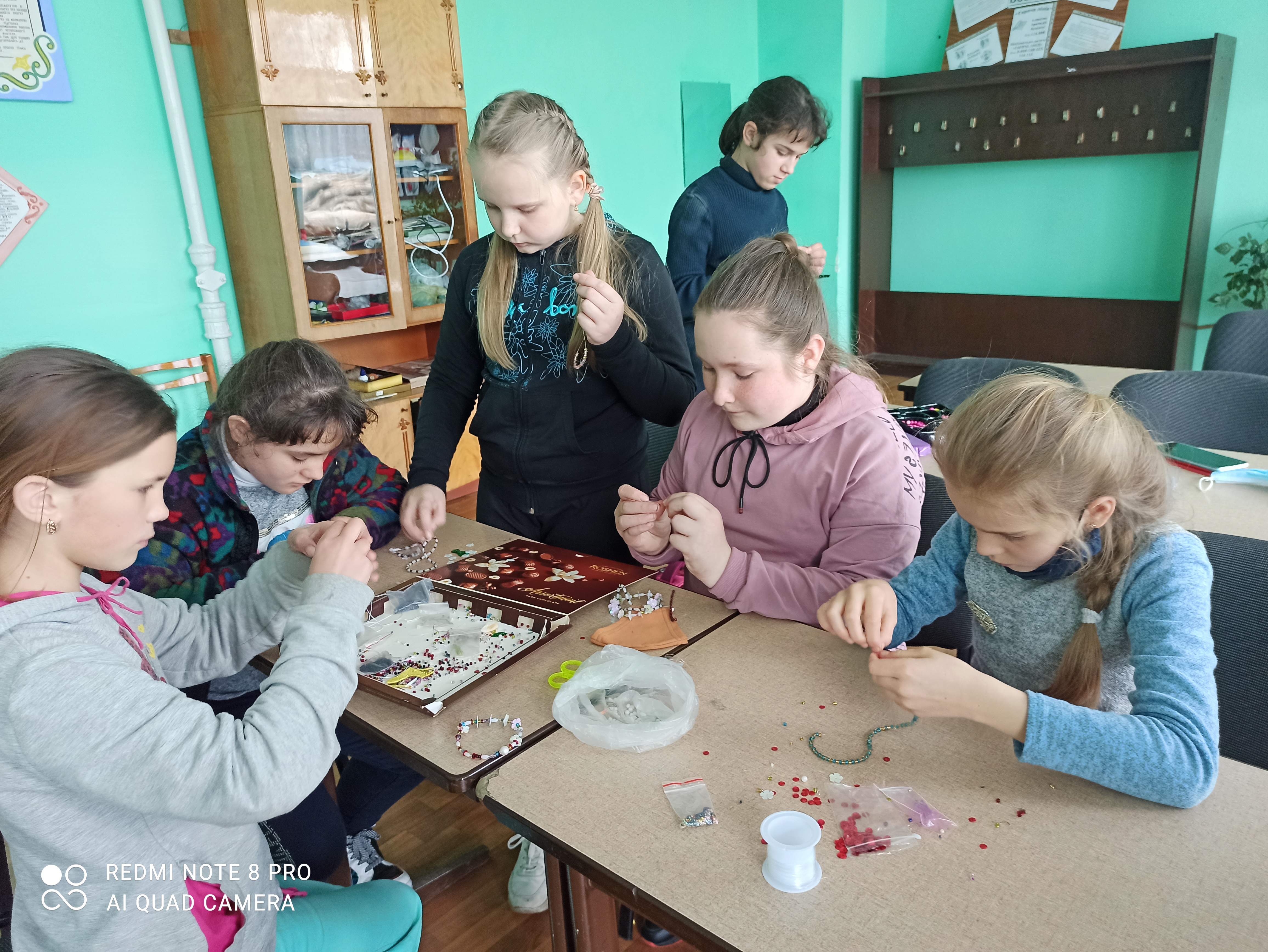 На початок року 147 учнів
Функціонування
вибуло – 2 учні
прибуло – 5 учнів
на кінець року – 150 учнів
закладу
Організовано роботу
 Практичного психолога 
 Бібліотеки
 Шкільної їдальні
 Гуртків: «Українська вишивка»,
   «Образотворче мистецтво»,                                                 
   «Джура», «Футбол», 
   «Юний дослідник»
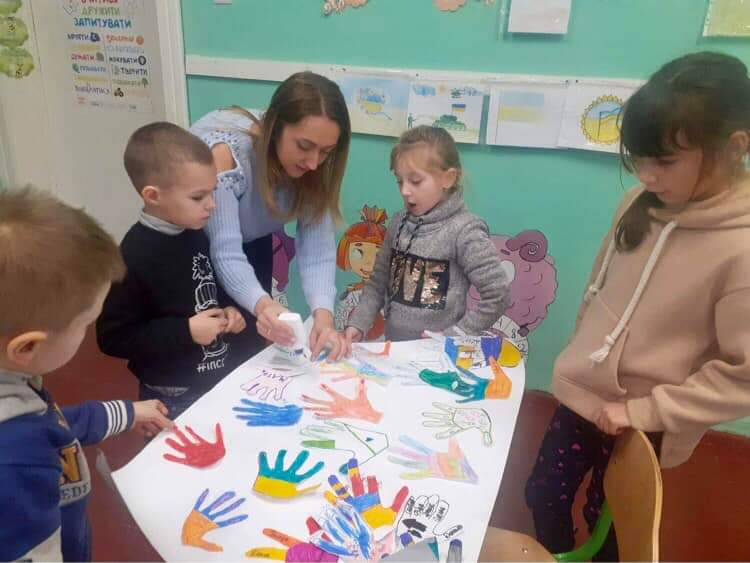 26 педагогічних  працівників:
Освітній процес
забезпечують
7 – «спеціаліст вищої
категорії», 
з них:
1 - пед. звання «учитель- методист».
14 - «спеціаліст              І категорії»,
3 - «спеціаліст»,
1 – «бакалавр»,
1 - «с/спеціальна»,
18 працівників  обслуговуючого  персоналу
Підвищення
фахового рівня
педагогічних працівників
25 педагогічних працівників  пройшли підвищення
кваліфікації різних форм,  напрямів та змісту
Вчителю музичного мистецтва Гнатюку Василю Михайловичу зараз не до підвищення кваліфікації. Він захищає Україну в рядах ЗСУ.
Форми навчання
Очна
Дистанційна
02
01
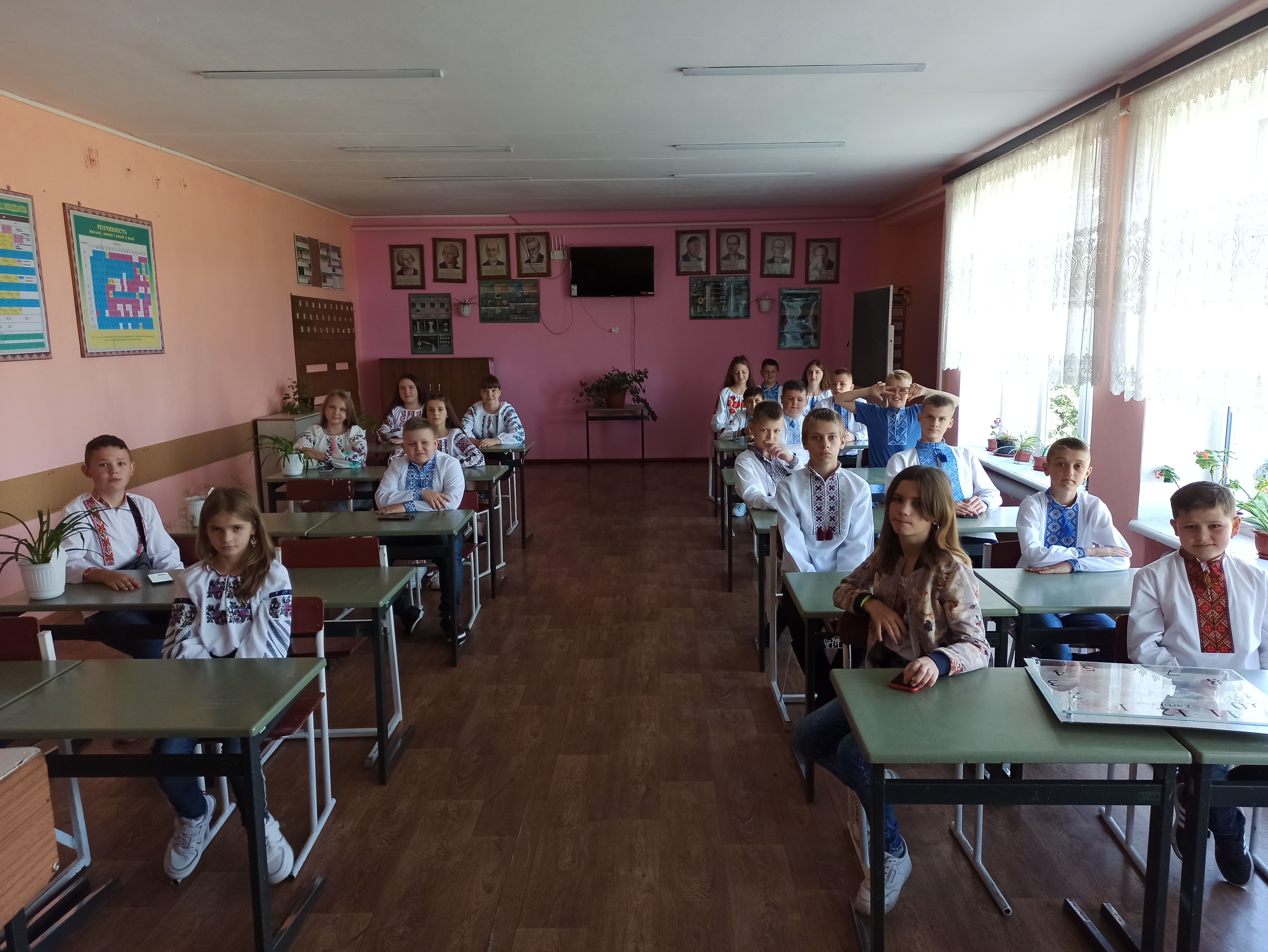 з використанням  
інноваційних технологій  
на платформі 
Microsoft Teams
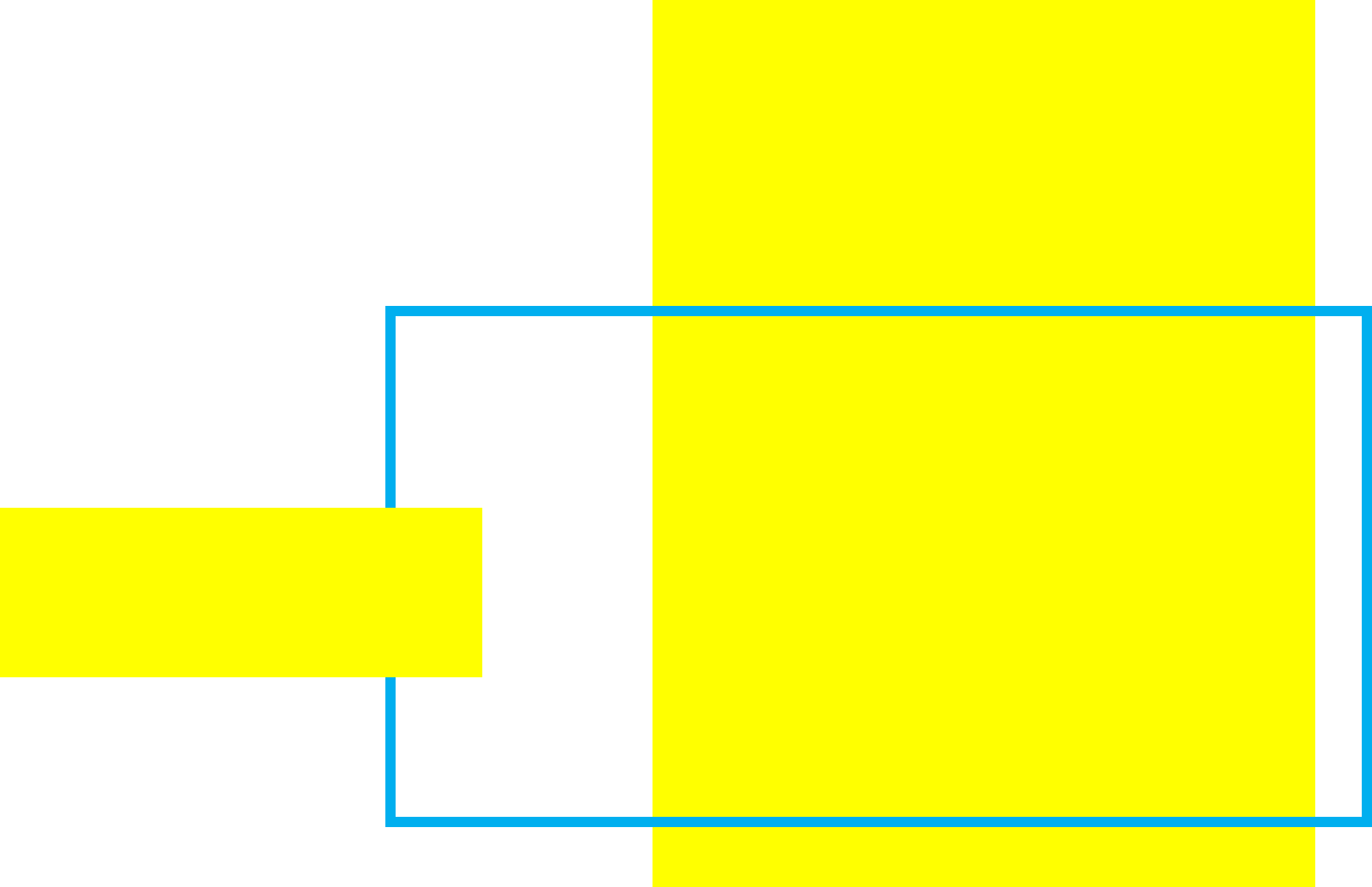 Директор школиучасть в семінарах-практикумах директорів в Забузькій ЗШ І-ІІІ ступенів та ліцей №1 ім.О.Романіва м.Сокаль,  тренінгах, організація роботи, проведення педрад та нарад, організація екскурсій та зустрічей.
«Спільно для предків 2022»
Обмін досвідом
Використання  симулятора  PhET -  інтерактивні  симуляції  для природничих наук і математики  - Баранець М.Б., вчитель фізики;
Майстер-клас  «Використання сервісу  Kahoot на уроках природничого циклу» - Кріцак Н.Я., вчитель біології;
Майстер-клас  «Використання платформи «На Урок», «Всеосвіта»,  «LearningApps» в роботі сучасного педагога  - Цьона Л.Є., заступник директора з навчально-виховної роботи;
Майстер-клас: “Цифрова грамотність” – Бобко М.П., вчитель інформатики
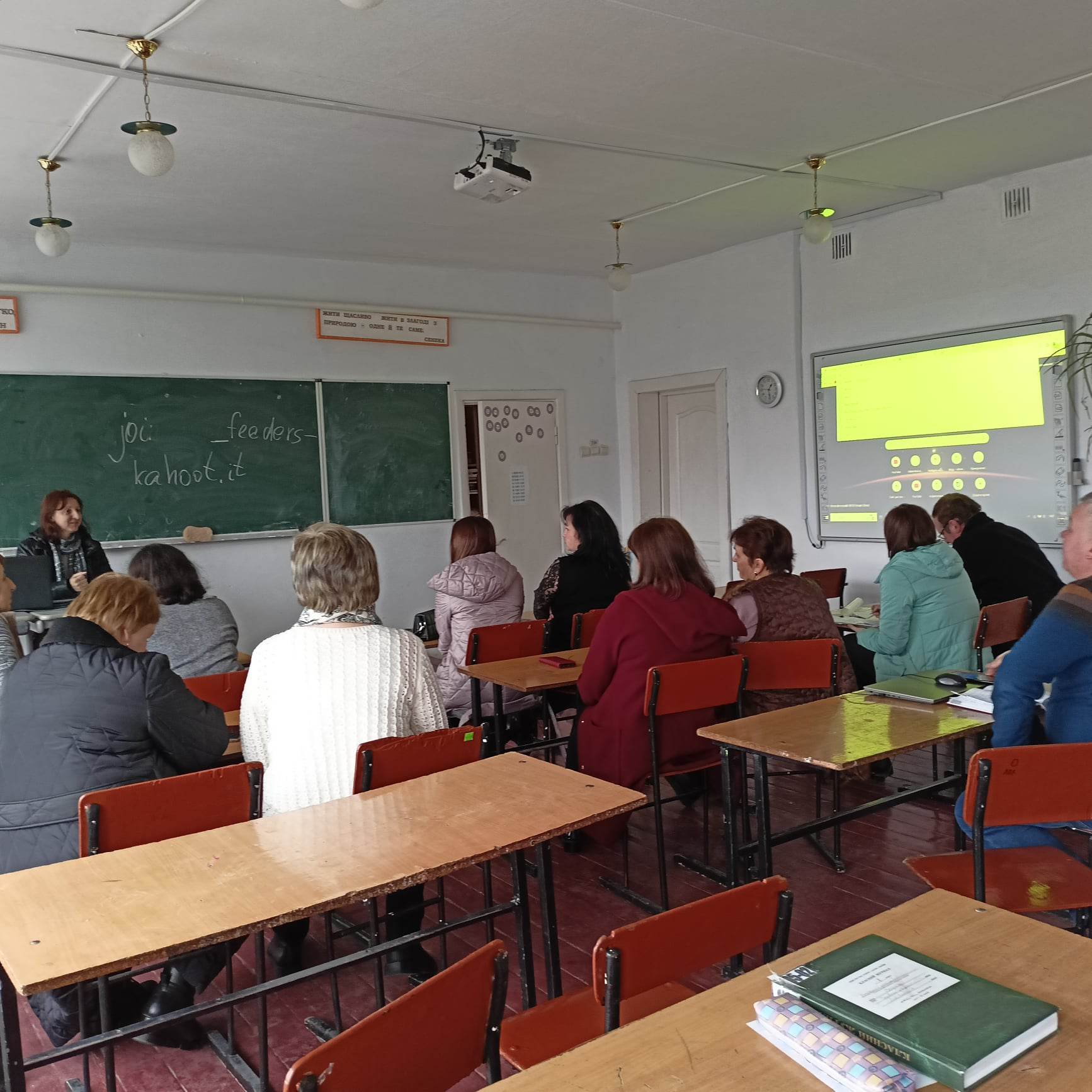 Призер районної олімпіади 
з трудового навчання
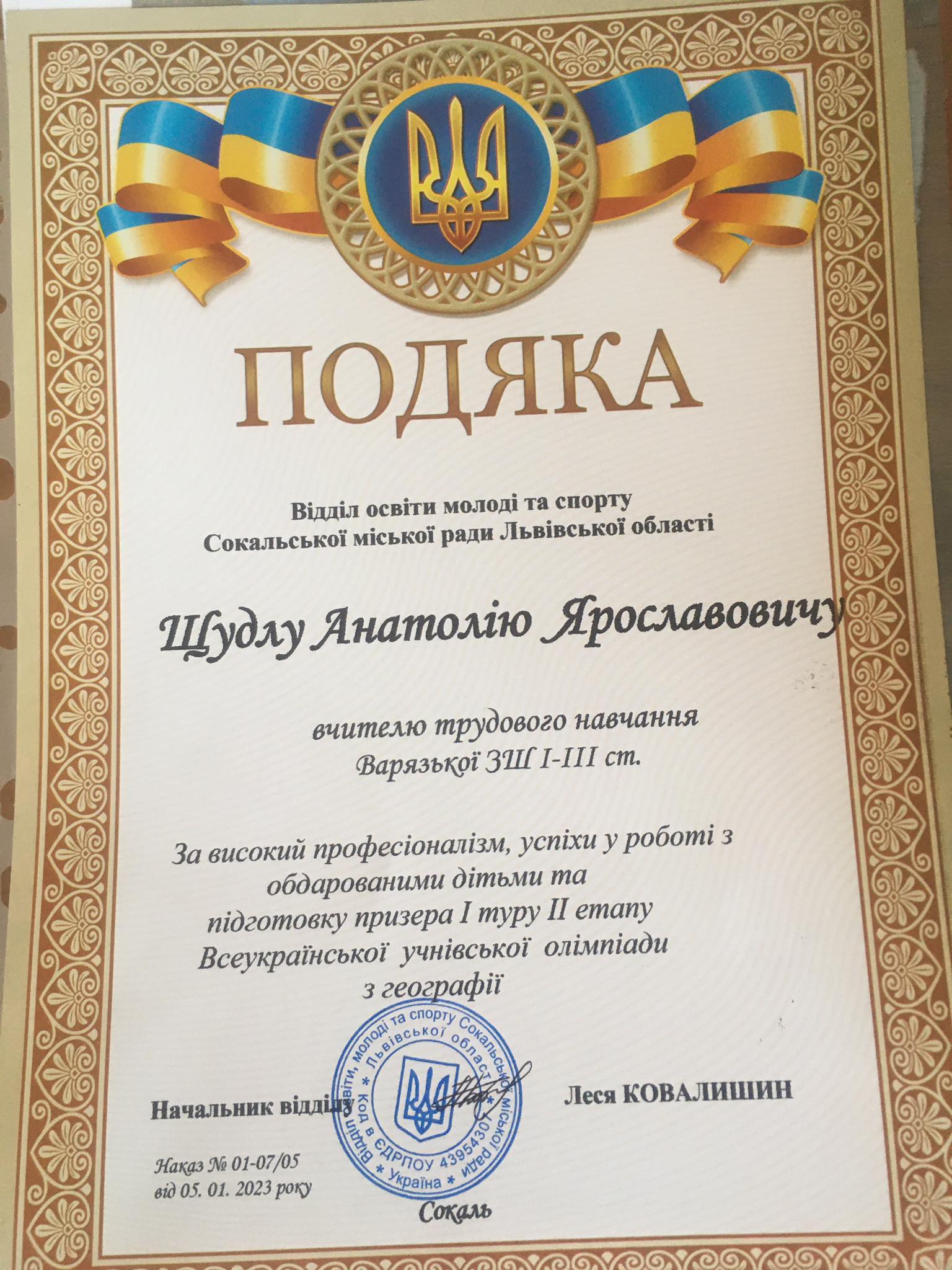 Мартинюк Андрій учень 10 класу,
вчитель Щудло А.Я.
Участь у міських заходах
Свято “Героїв”
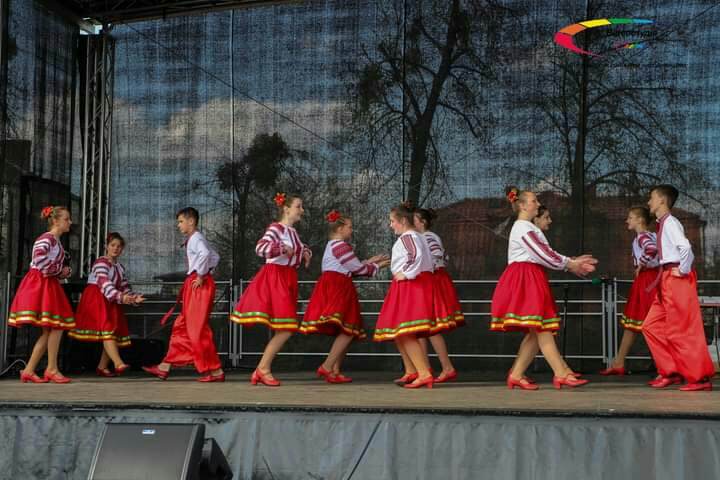 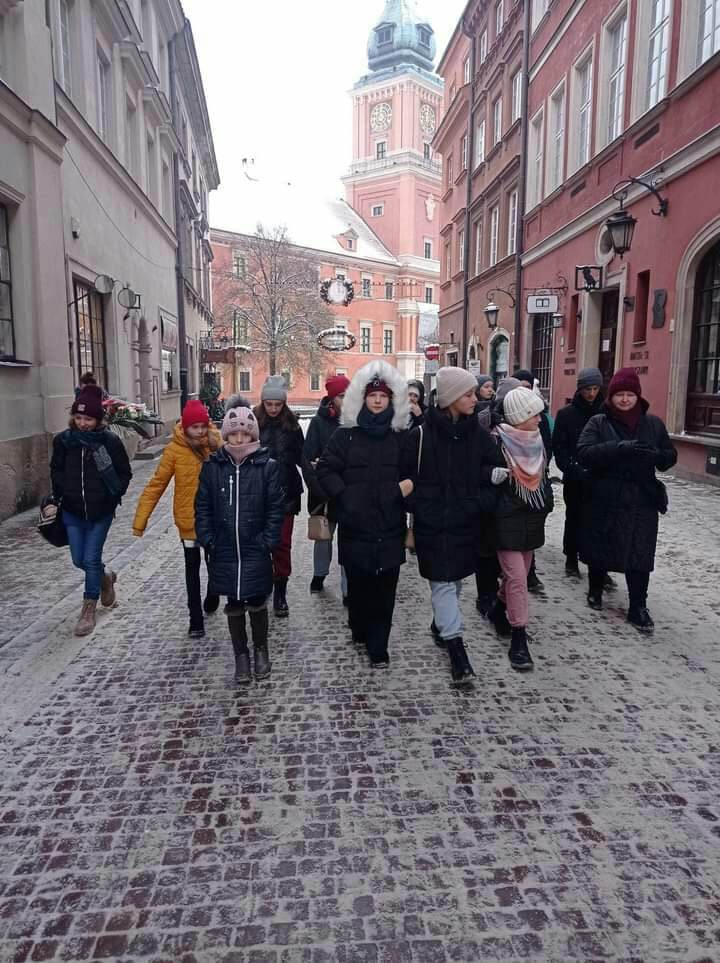 Участь у проєктах
Міжнародні  проєкти : 
«English Language American Culture Camp program»,  
 «Жнива за старими фотографіями»,
 «Свята без тата»
«Архітектурні українські  пам’ятки  на території Польщі»  - поїздка в Польщу Вижлов: з програмою концерту для відновлення стародавніх українських сіл
Teaching English in Poland (мовний табір American Summer School) Milakovo, Вармінсько_Мазурське воєводство) English Language Amtrican Culture Camp Program (26.06-09.07.2022р.)
       - Talents for Ukraine,
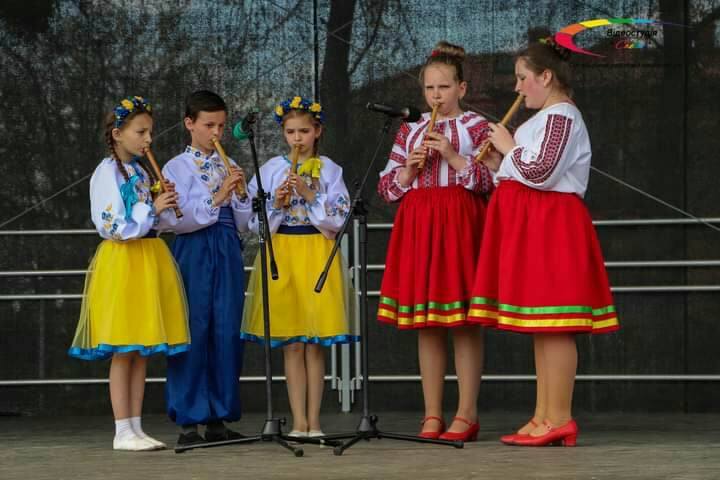 Внутрішні загальношкільні проєкти (участь працівників школи, учнів, батьків) :«Доступний інтернет»,  «Енергозбереження» (заміна ламп на енергозберігаючі  в 5 кабінетах, читальному залі в бібліотеці, інклюзивно-ресурсна кімната, учительська, кімната для кочегарів)«Сортування сміття»«Допоможи військовому» (волонтерська діяльність  -  окопні свічки, вареники, малюнки)благодійна акція «Смілива гривня»       -      Flowers4School
технічної бази
Покращення матеріально-
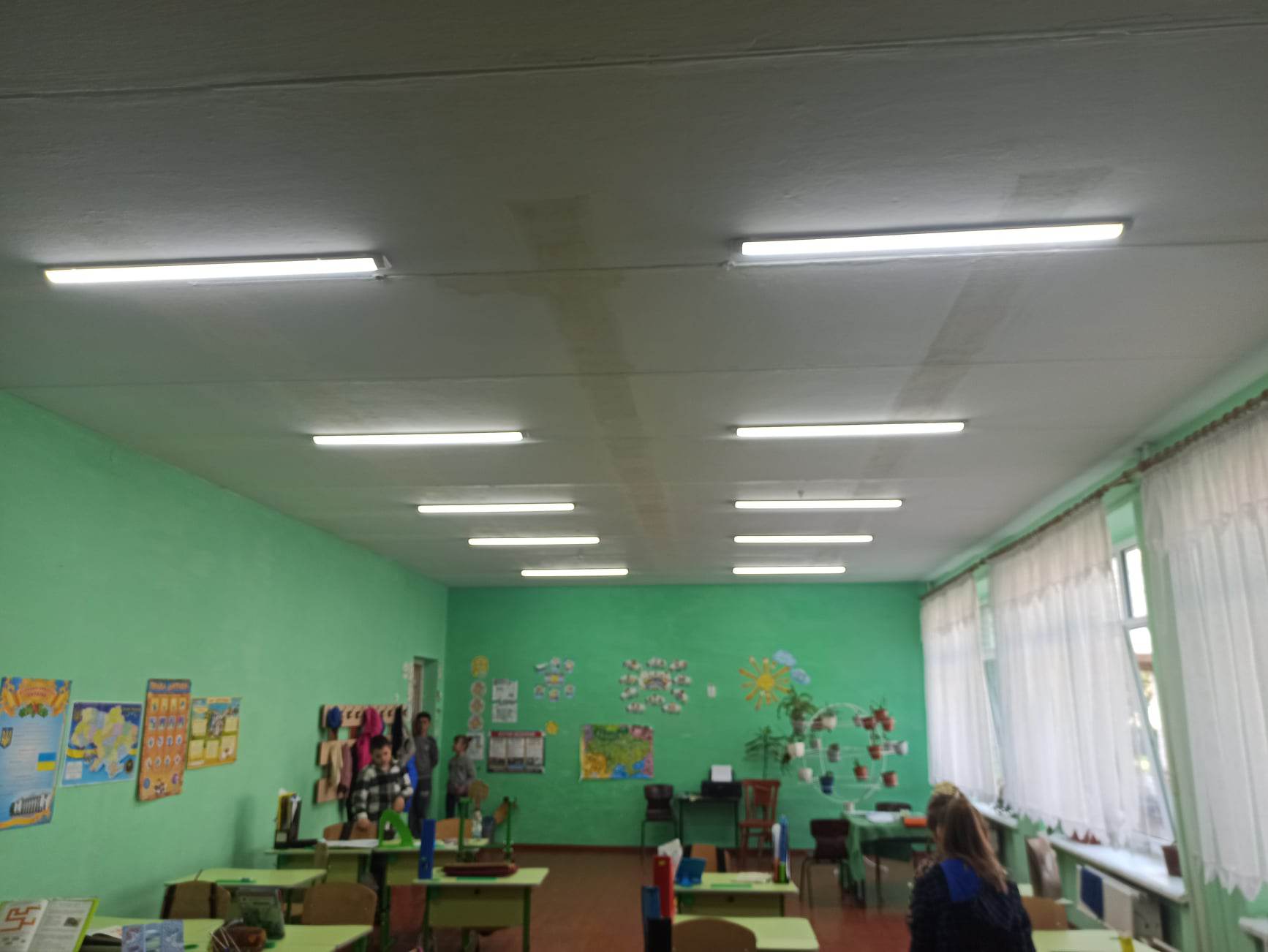 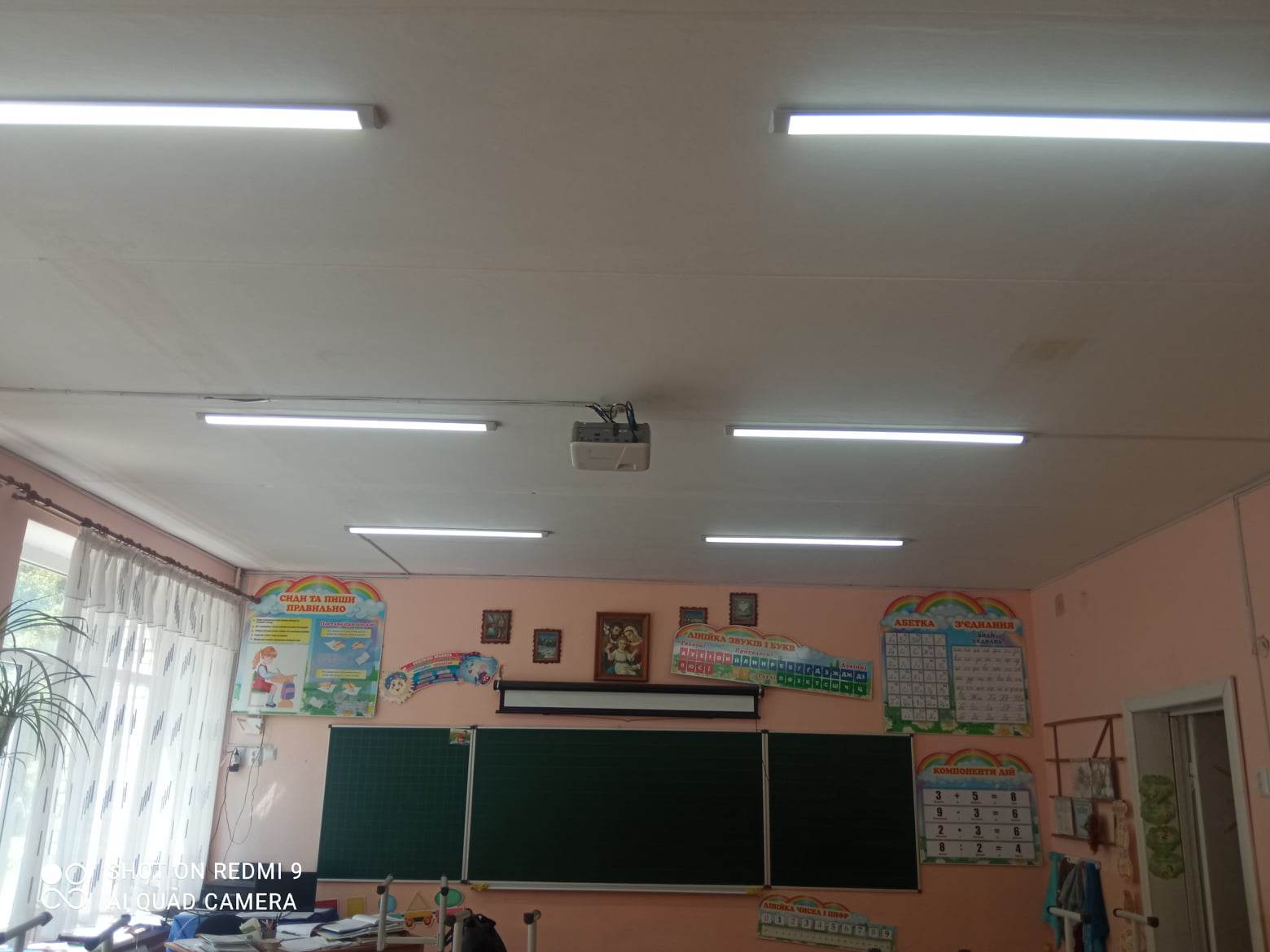 Модернізація освітлення

(за рахунок батьківських коштів 1-3 класи)
(за рахунок бюджетних 
коштів - читальний зал бібліотеки)
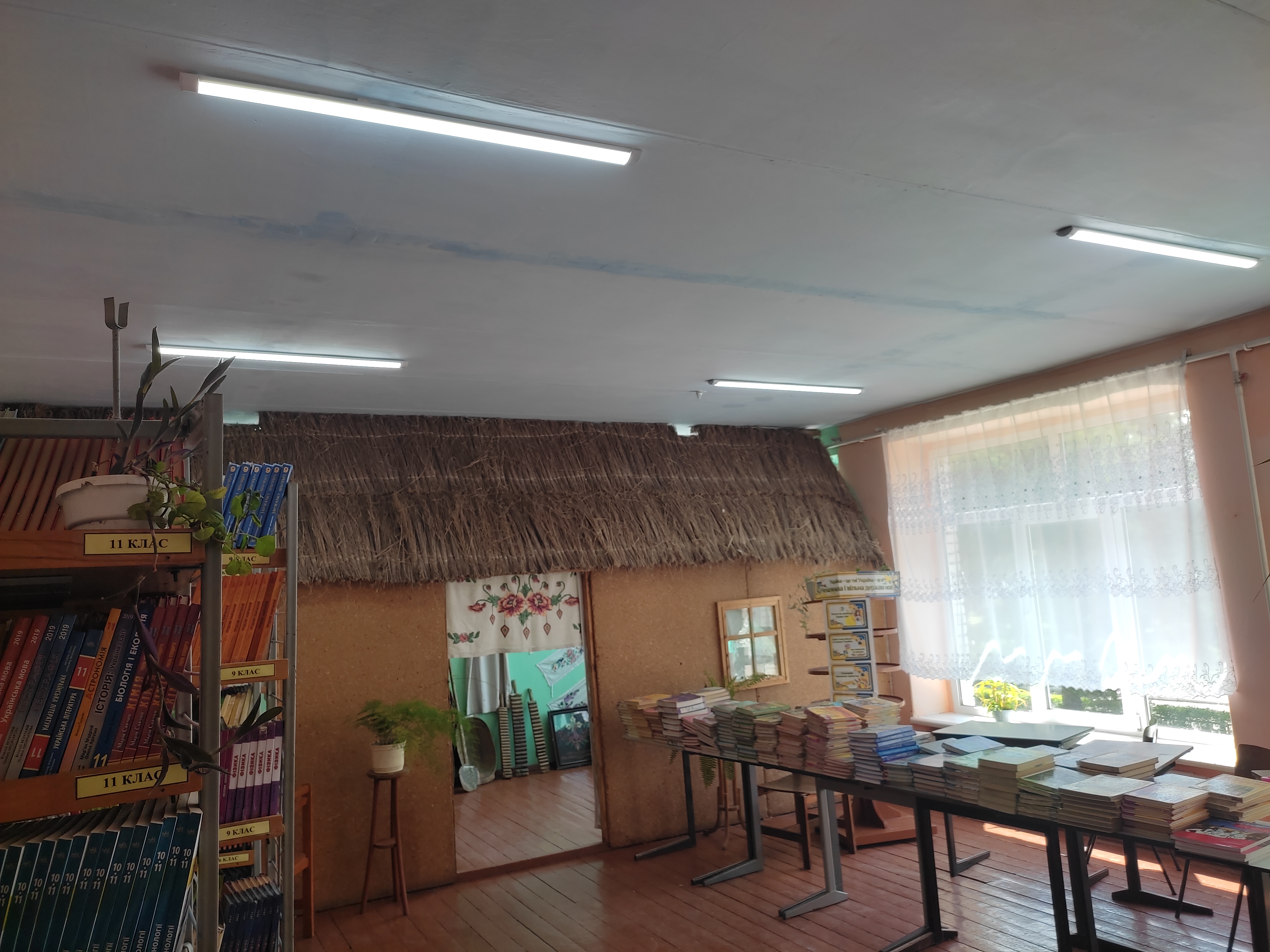 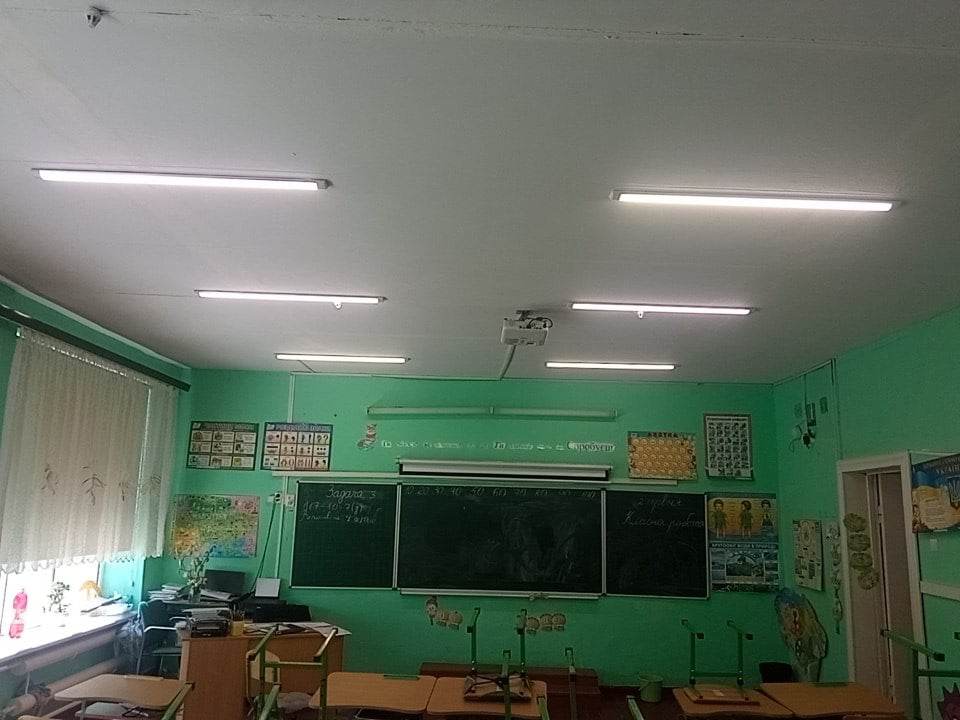 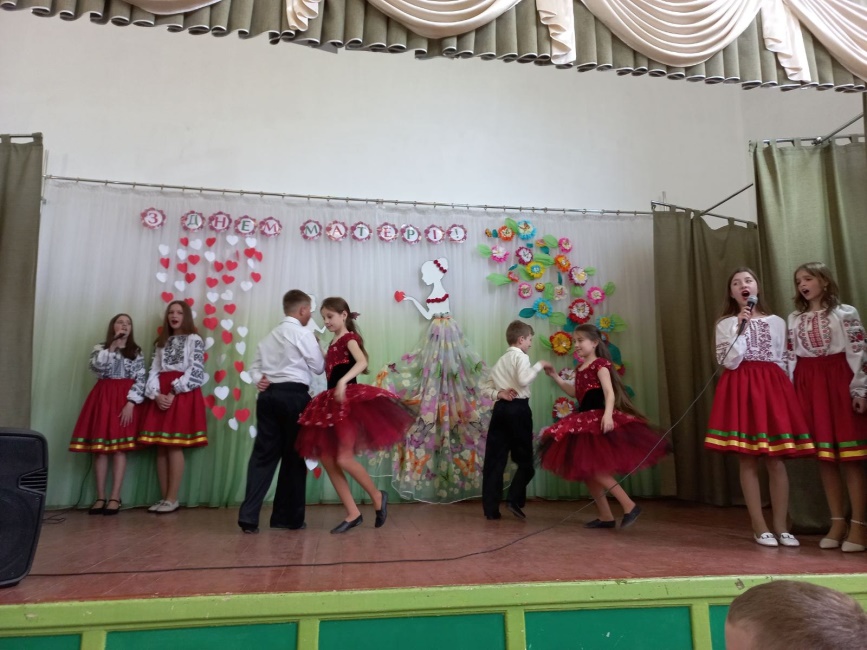 Позакласна робота
Яскравими та помітними стали  загальношкільні заходи:
«Свято Миколая»
«День Матері»
«Свято букварика»
«Прощання з початковою школою»
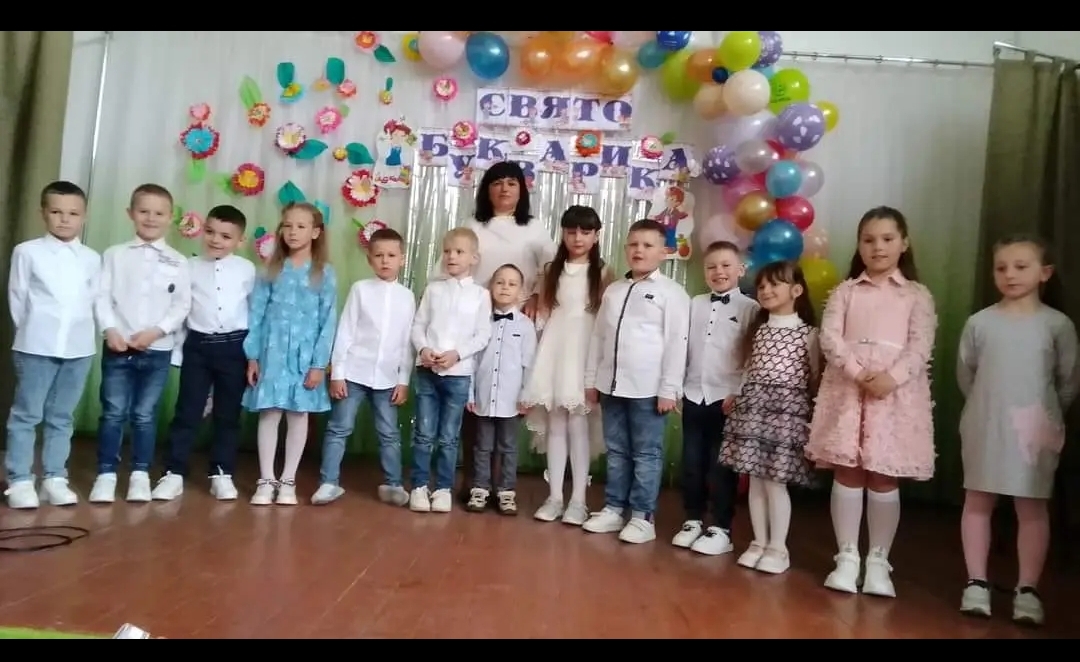 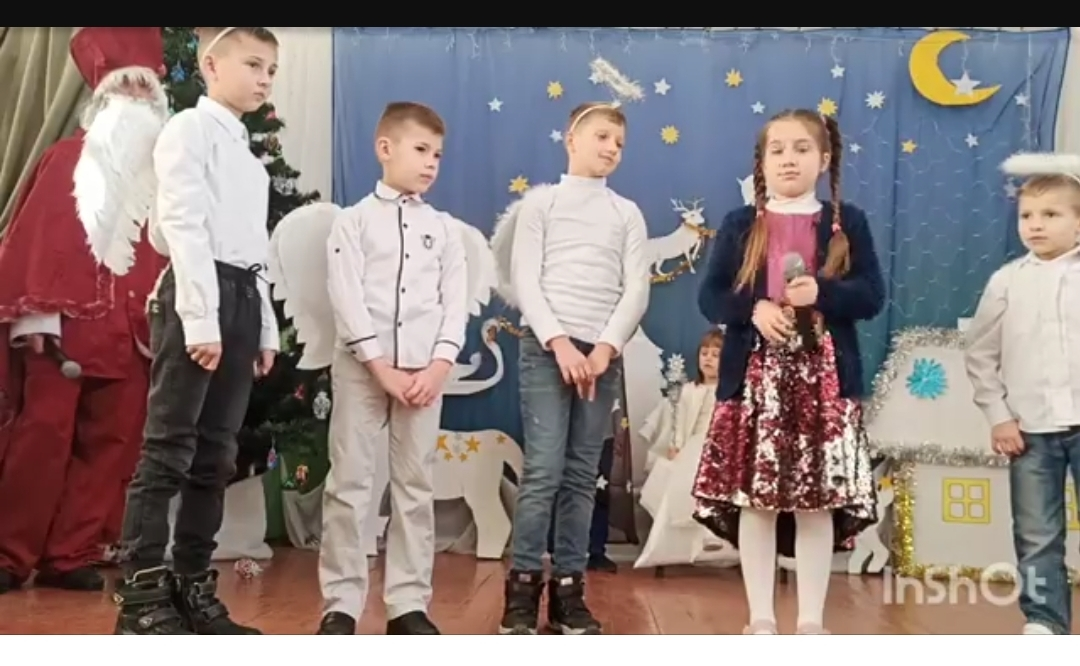 Участь у конкурсах
-  Конкурс  ім..Т.Г.Шевченка Міжнародний  проєкт «Вивчай і розрізняй основи медіаграмотності».Н.Бурда (9 кл.) – учасник , вчитель Бойчук О.І.;
-  Конкурс  ім..Т.Г.Шевченка Міжнародний  проєкт «Вивчай і розрізняй основи медіаграмотності». В.Божак (7кл.) – учасник , вчитель Гавілей О.Б.;
- Всеукраїнський конкурс дитячої творчості до Дня захисників і захисниць України «Перемога» - І м. В.Божак,  вчитель Хома О.І.
 Конкурс  малюнка «Золотий мольберт» «Мистецтво у мріях дітей, породжене  війною в Україні» В.Божак,  вчитель Хома О.І.
 Міжнародний онлайн-конкурс «Джерело Надії» (Дует «Варяжаночки») лауреат ІІ премії В.Божак, І.Марунич.; 
 Патріотичний фестиваль конкурс «Україна – нескорена країна» - лауреат ІІ премії В.Божак, А.Цьона ; 
  Патріотичний фестиваль конкурс «Україна – нескорена країна» - лауреат  І премії  В.Божак, І.Марунич., вчитель Павлів О.І.
- Обласний конкурс  «Природа і фантазія» номінація «Коренепластика» (5 кл.) Г.Хома , вчитель Калинівська С.А.
Конкурси:
    Участь у районних конкурсах «Ми з  України», «Моя маленька   
      Батьківщина» -  фіналіст конкурсів  В.Божак, вч.Цьона Л.Є.
Обласний  етап Всеукраїнського конкурсу «Птах року – 2022» номінація: «Природоохоронна, дослідницько-пропагандитська і практична екологічна роботи у вирішенні проблеми охорони птахів» -  ІІ місце К.Процик, вч.Кріцак Н.Я.
 Міжнародний вебінар  «Ukrainian Students Alout Authentic Geographic Learning в Україні та компанія «Лінгвіст» - участь учнів:  А.Мартинюк, Н.Бурда,  М.Цьона,  О.Лісовецька ,  вч.Сидор С.Б.;
Участь у Патріотичному фестивалі конкурсі «Україна – нескорена країна» - Андросюк Наталія (1 кл.).  
Участь в обласному етапі Всеукраїнського конкурсу «Птах року – 2022» - учні 1 класу 
-    Участь у Конкурсі малюнка «Золотий мольберт» «Мистецтво у мріях дітей, породжене  війною в Україні» - учні 1 класу, вч. Кравець О.В.
Спортивні досягнення
Шкільні заходи:
 Олімпійський тиждень
 Тиждень здорового способу  життя

Змагання Сокальської ТГ:
 Волейбол дівчата до дня фізичної культури  - ІІ м., 
 Футбол Кубок Забужжя юнаки – ІІІм, 
 Настільний теніс - І м.
 Футбол збірна школи Кубок Забужжя юнаки – 5 м.
 Шахи – 5 м.
 Волейбол в першості – 4м.
 Футбол юнаки 2008 р.н. і молодші в   Забузькому окрузі – ІІІ м.
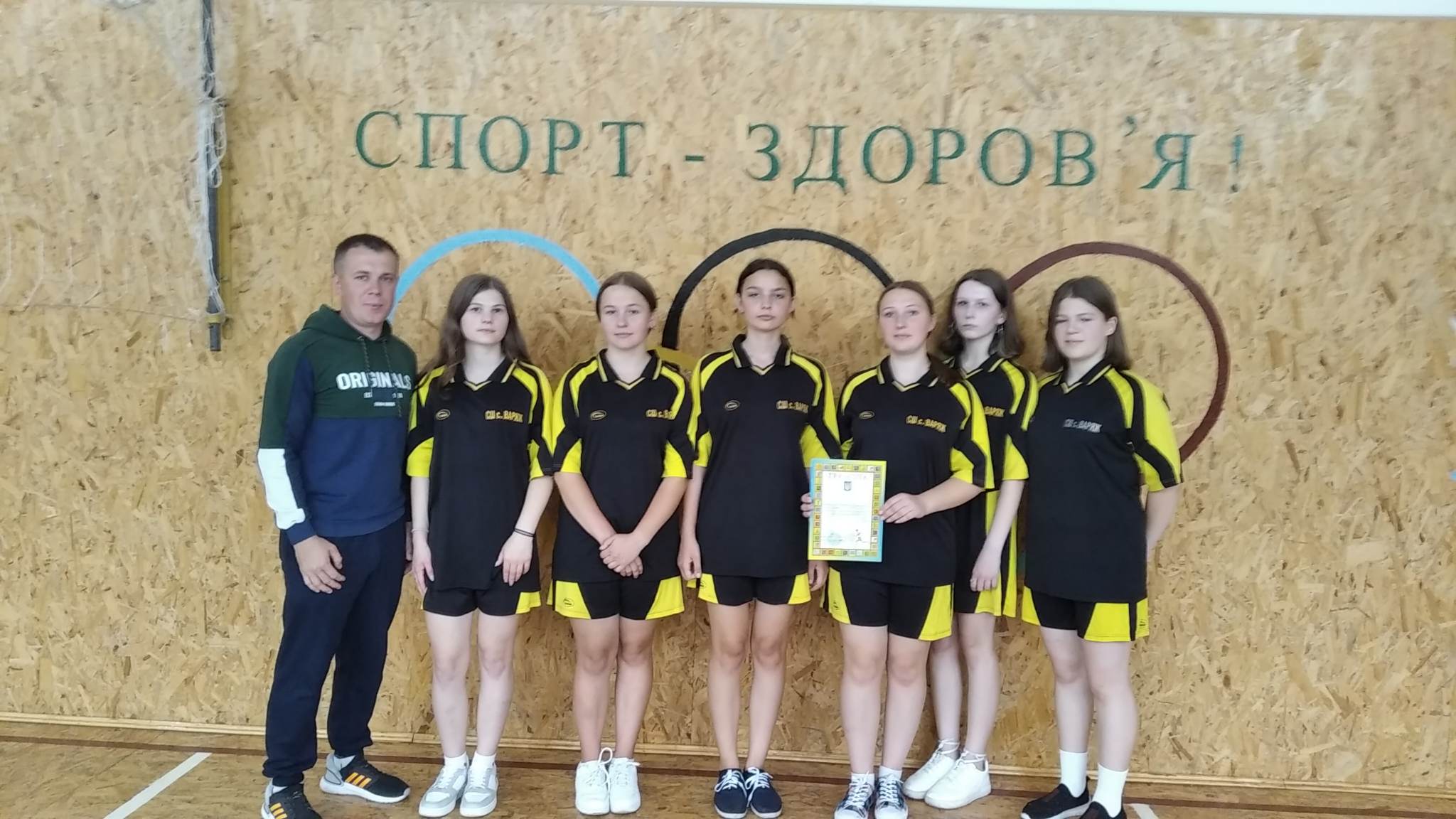 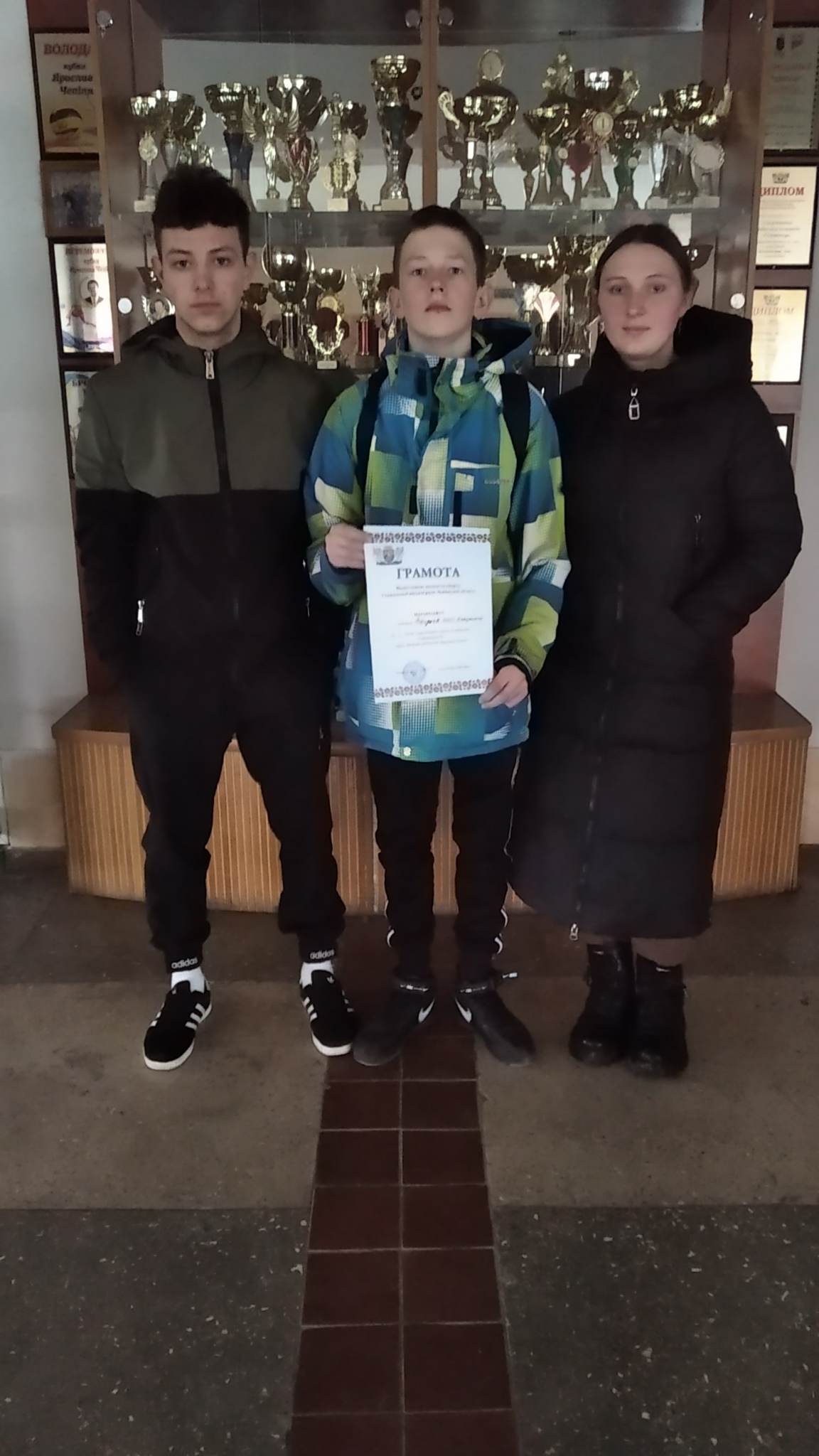 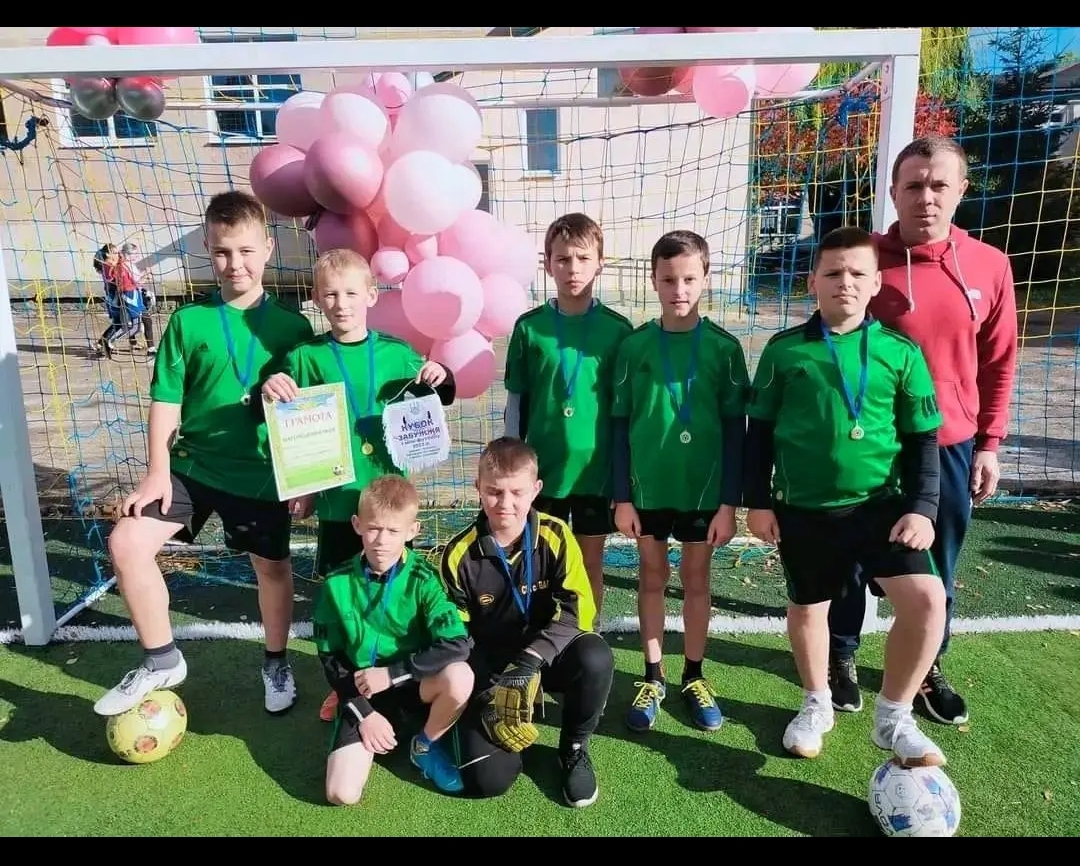 Охорона праці,
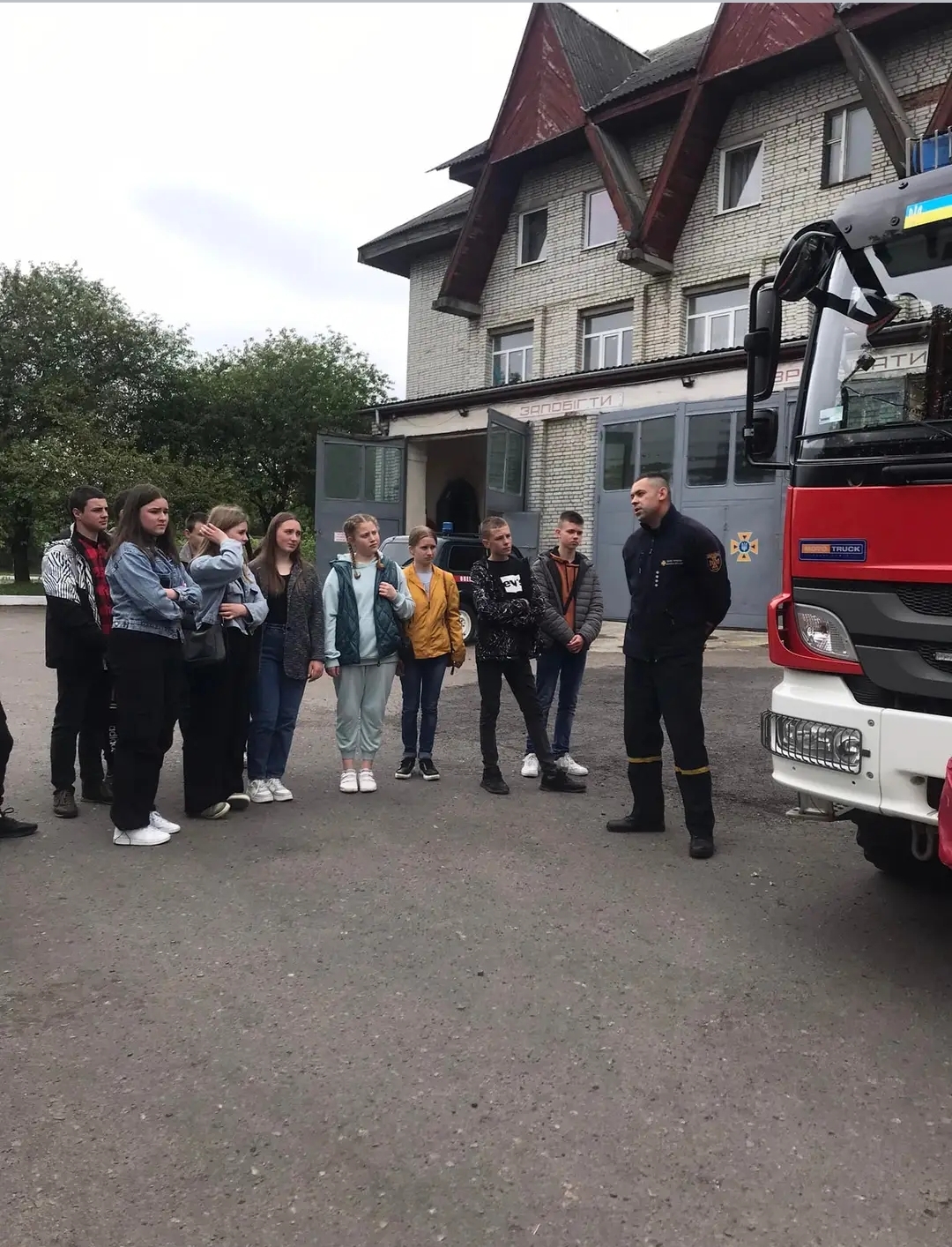 безпека життєдіяльності
Протягом року проведено  тиждень   безпеки  життєдіяльності різної тематики. Учні 9- 10 класів відвідали пожежну частину м. Сокаль, де ознайомилися з роботою пожежників та засобами пожежогасіння.
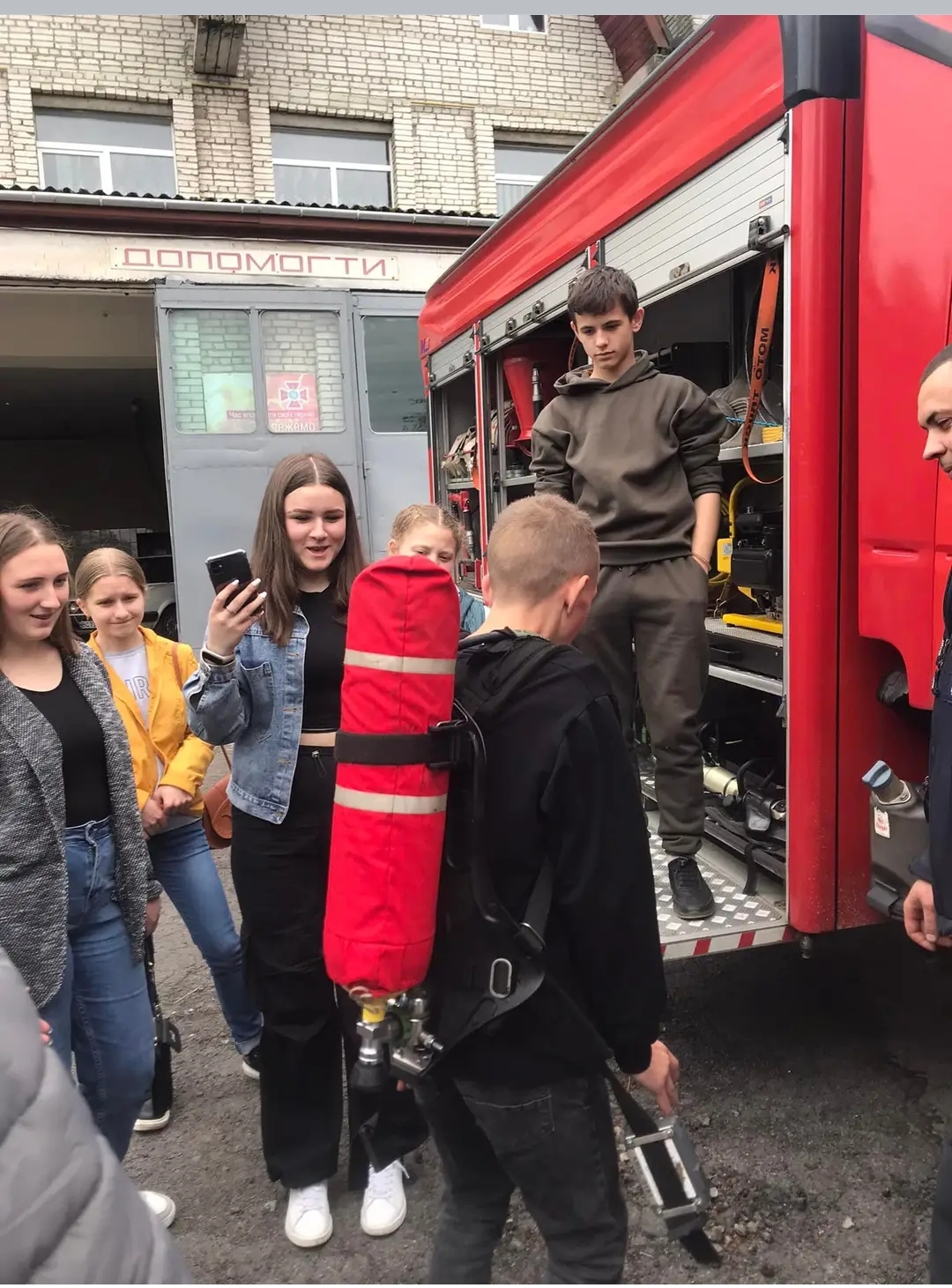 Дотримання безпечних та
нешкідливих умов навчання та праці
Заклад забезпечено антисептичними засобами,  безконтактними термометрами, облаштовано  ізолятор.
Здійснено технічне обслуговування вогнегасників.
Школа забезпечена аптечкою,  яку укомплектовано  необхідними медикаментами та перев'язувальними  матеріалами.
Дотримання карантинних норм та санітарно-
гігієнічного режиму роботи школи.
Громадсько-активний заклад
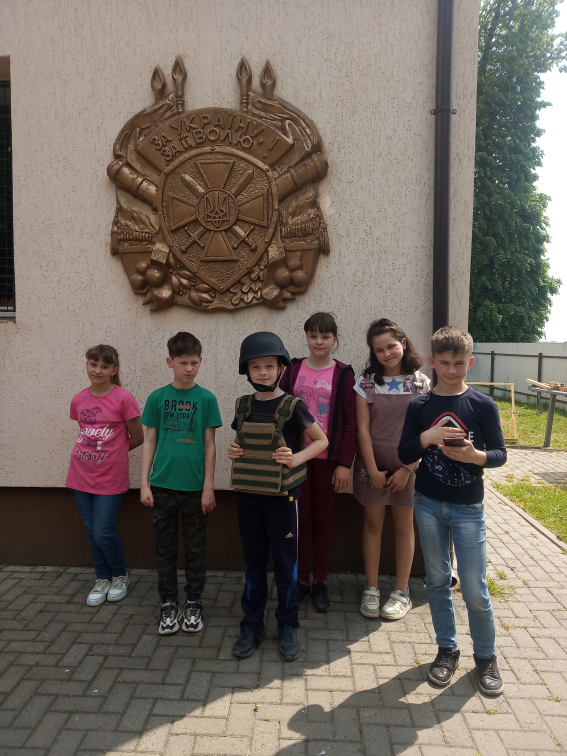 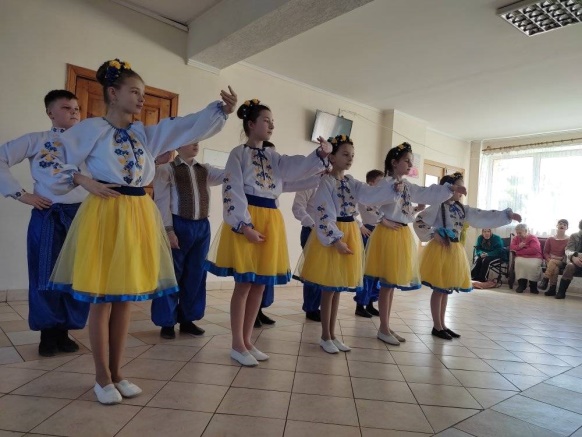 Співпраця  з:
 Лешківським психоневрологічним інтернатом ( концерт для людей з особливими потребами)
 сільською бібліотекою с. Варяж;
 народним домом с. Варяж

Зустрічі з:
Представниками патрульної поліції, прикордонної служби.
 Відвідування музеїв
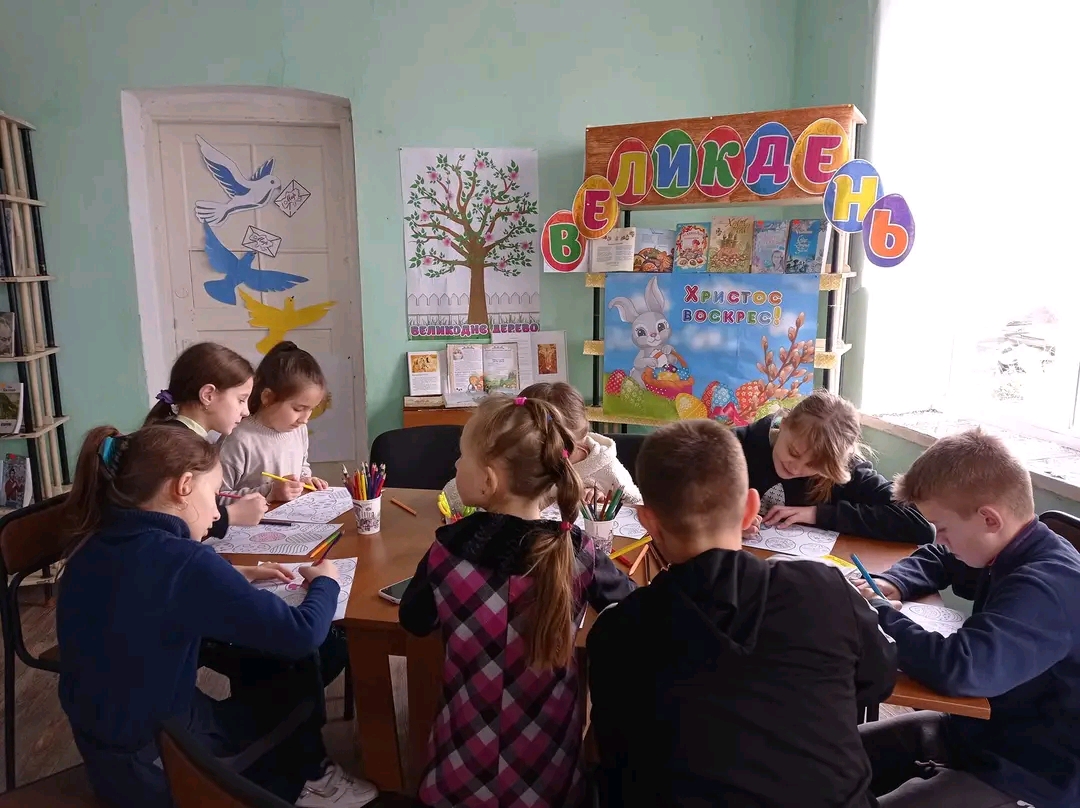 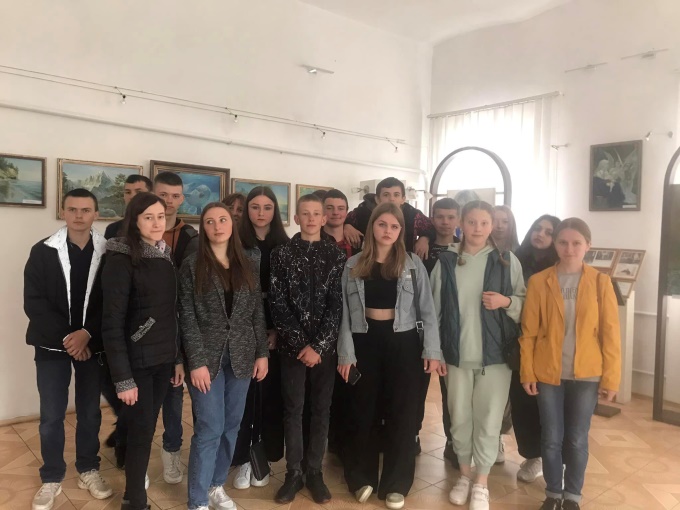 Організація харчування
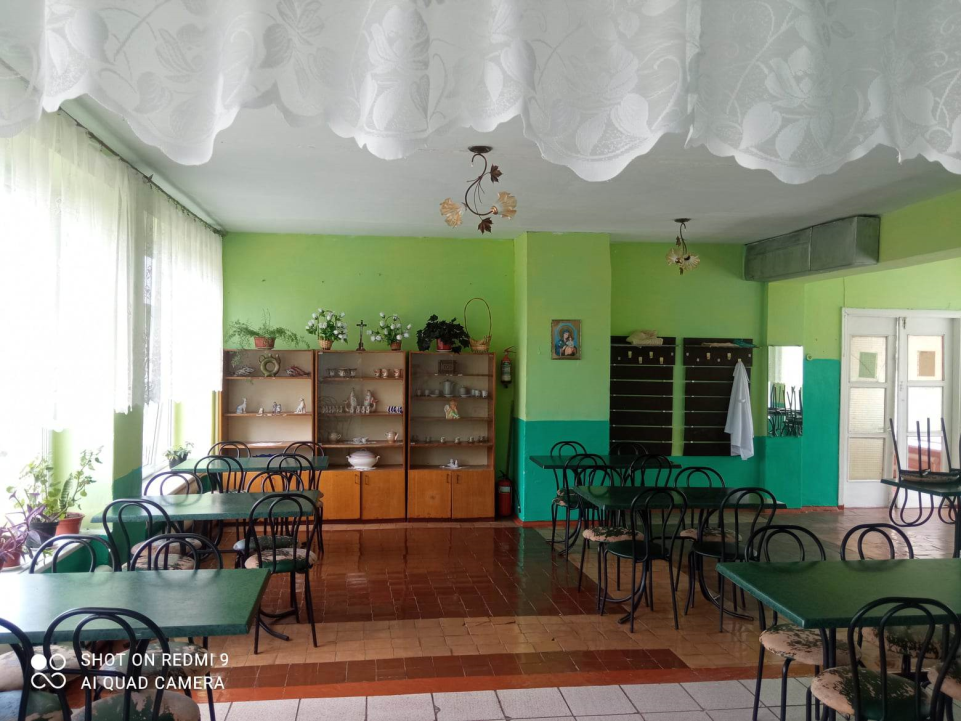 88 учні охоплено гарячими
сніданками,
 Із них кількість учнів  пільгових категорій – 37осіб.
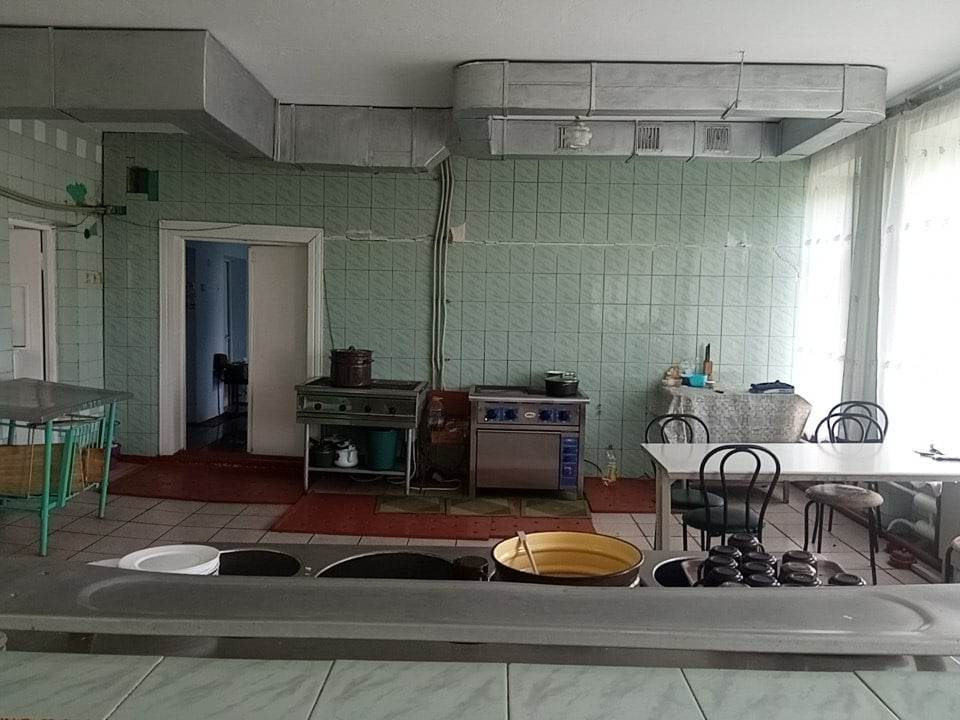 Діяльність закладу
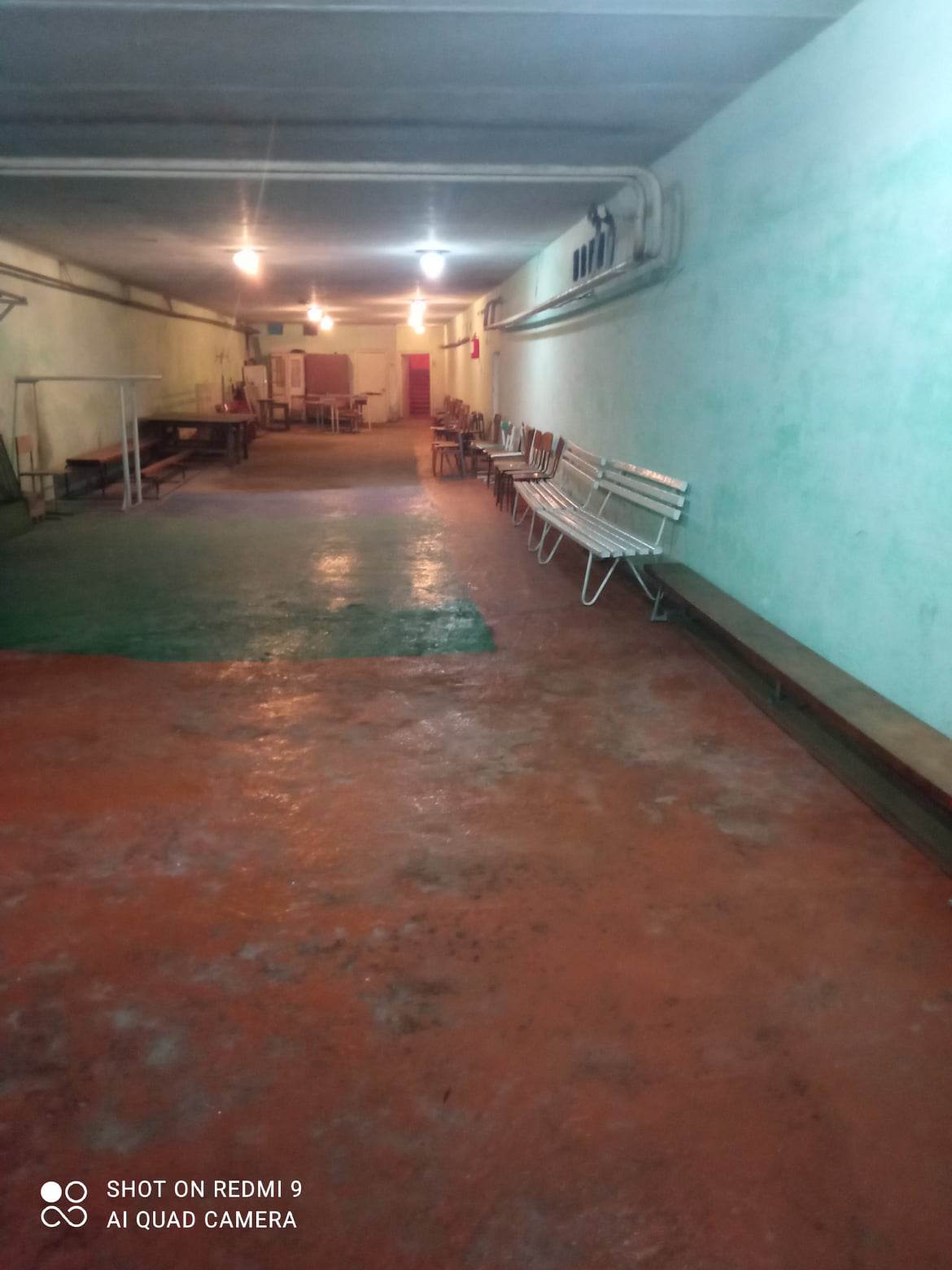 в умовах воєнного стану
Облаштування найпростішого укриття
Організація волонтерської допомоги
Плетіння маскувальних сіток
Виготовлення окопних свічок
Ліплення вареників
Благодійні концерти
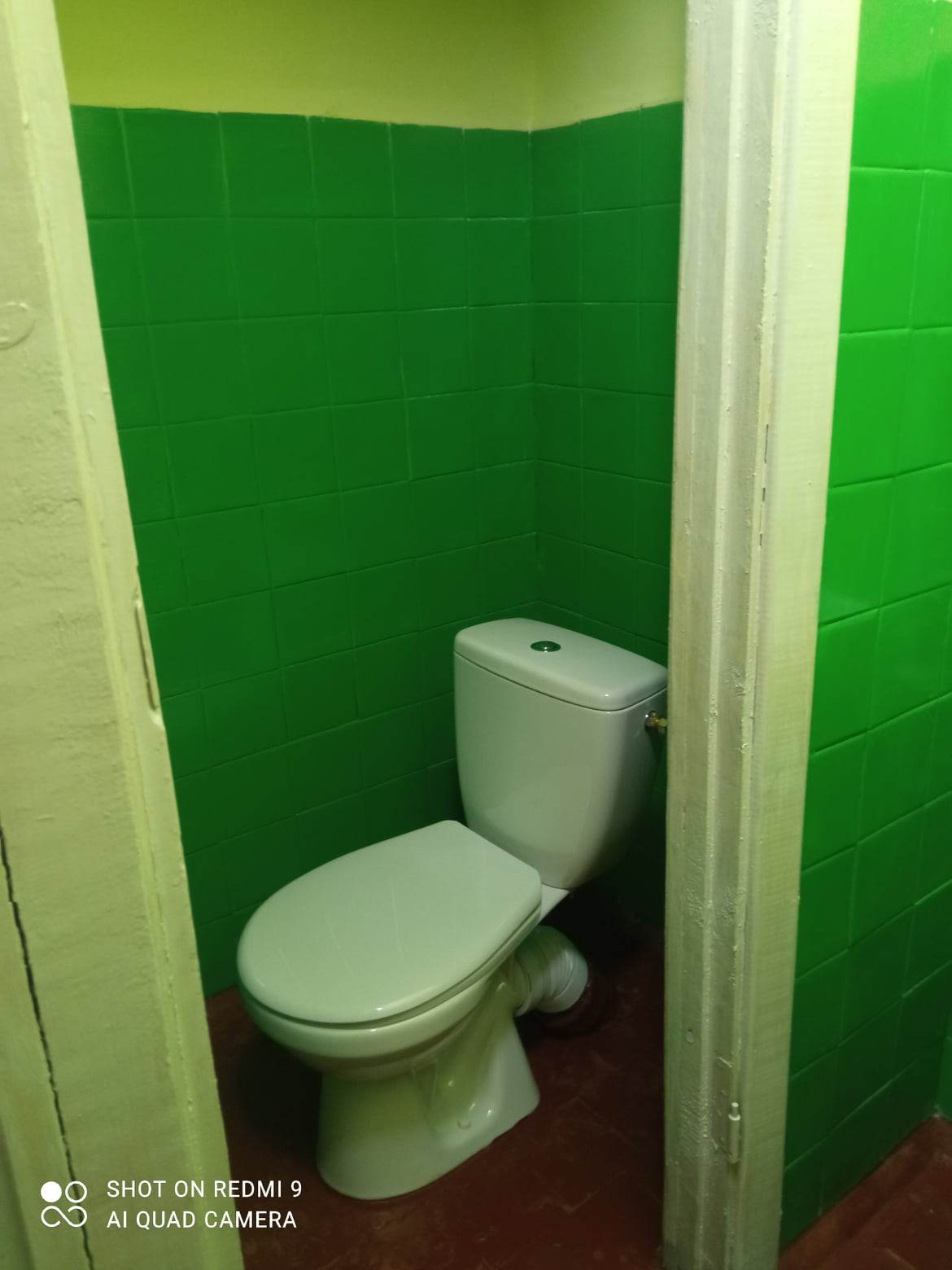 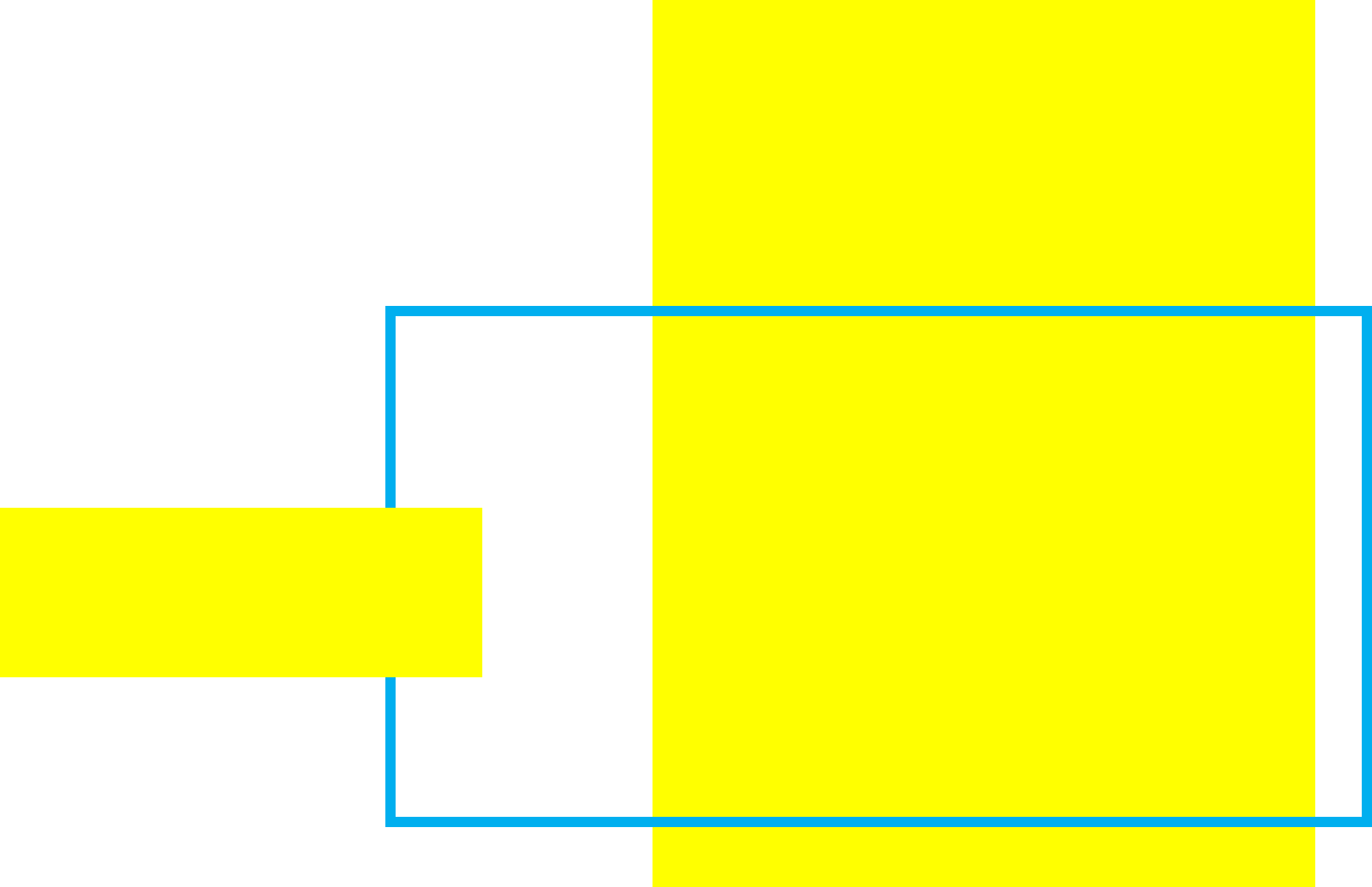 Гурток «Образотворче мистецтво»
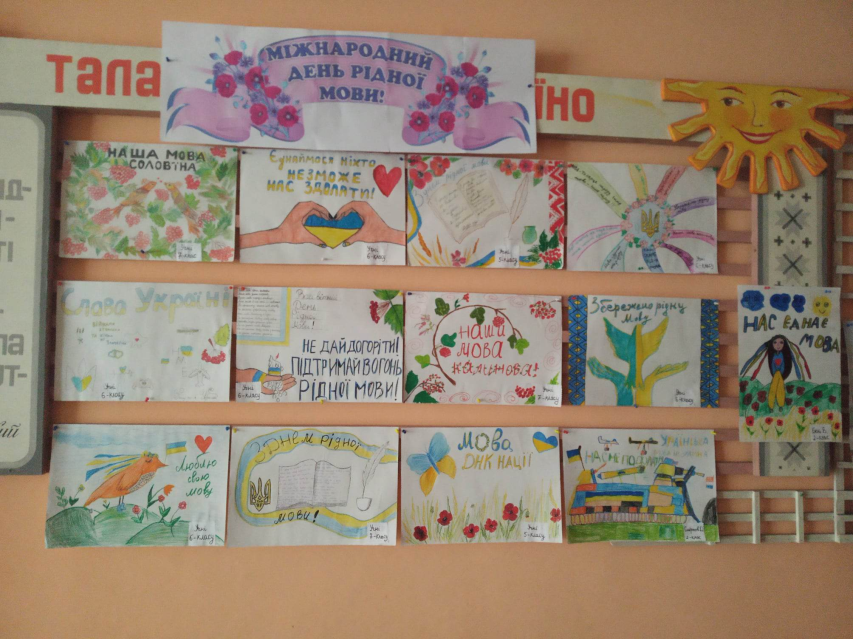 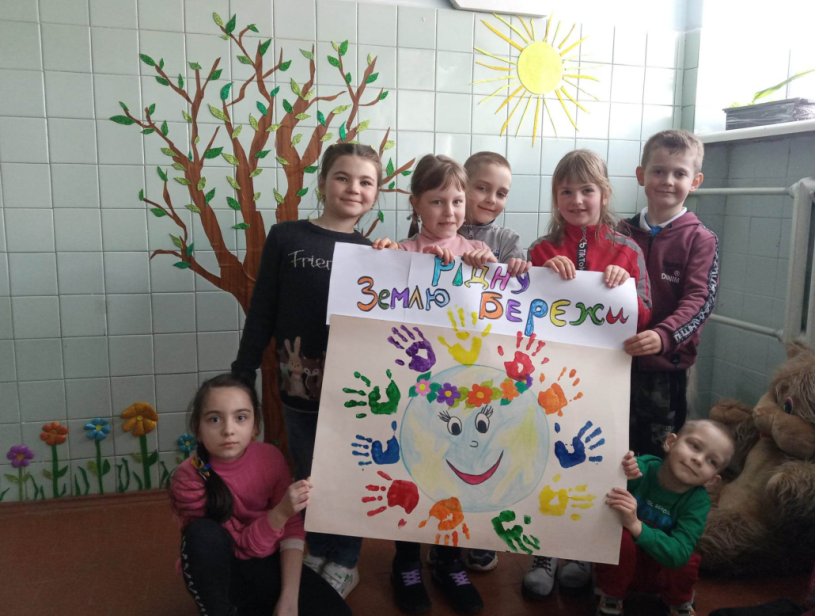 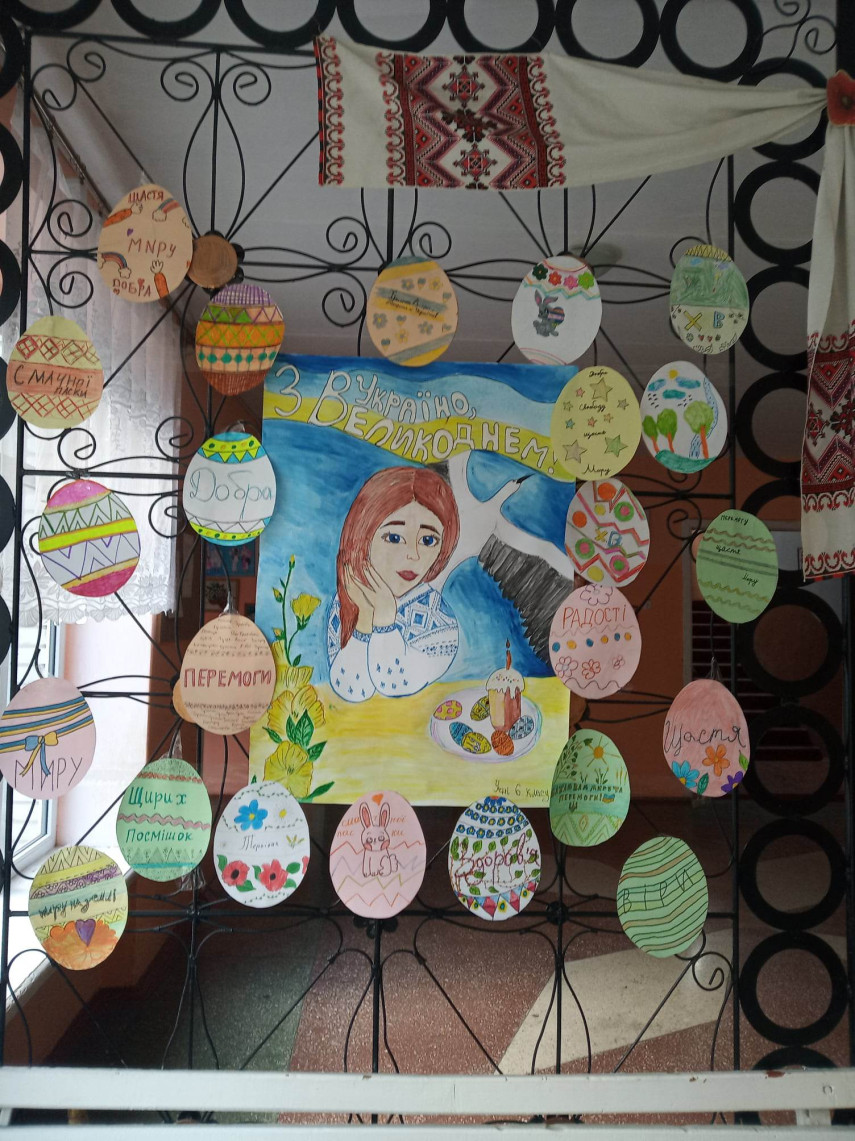 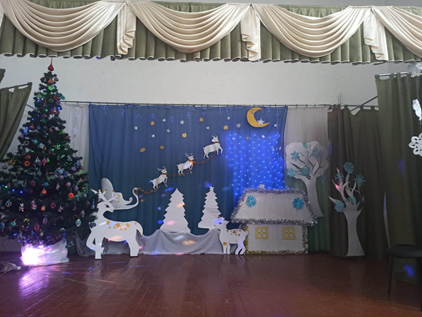 Виставки  малюнків
 
Оформлення сцени

Участь в конкурсах
Гурток «Народна вишивка»
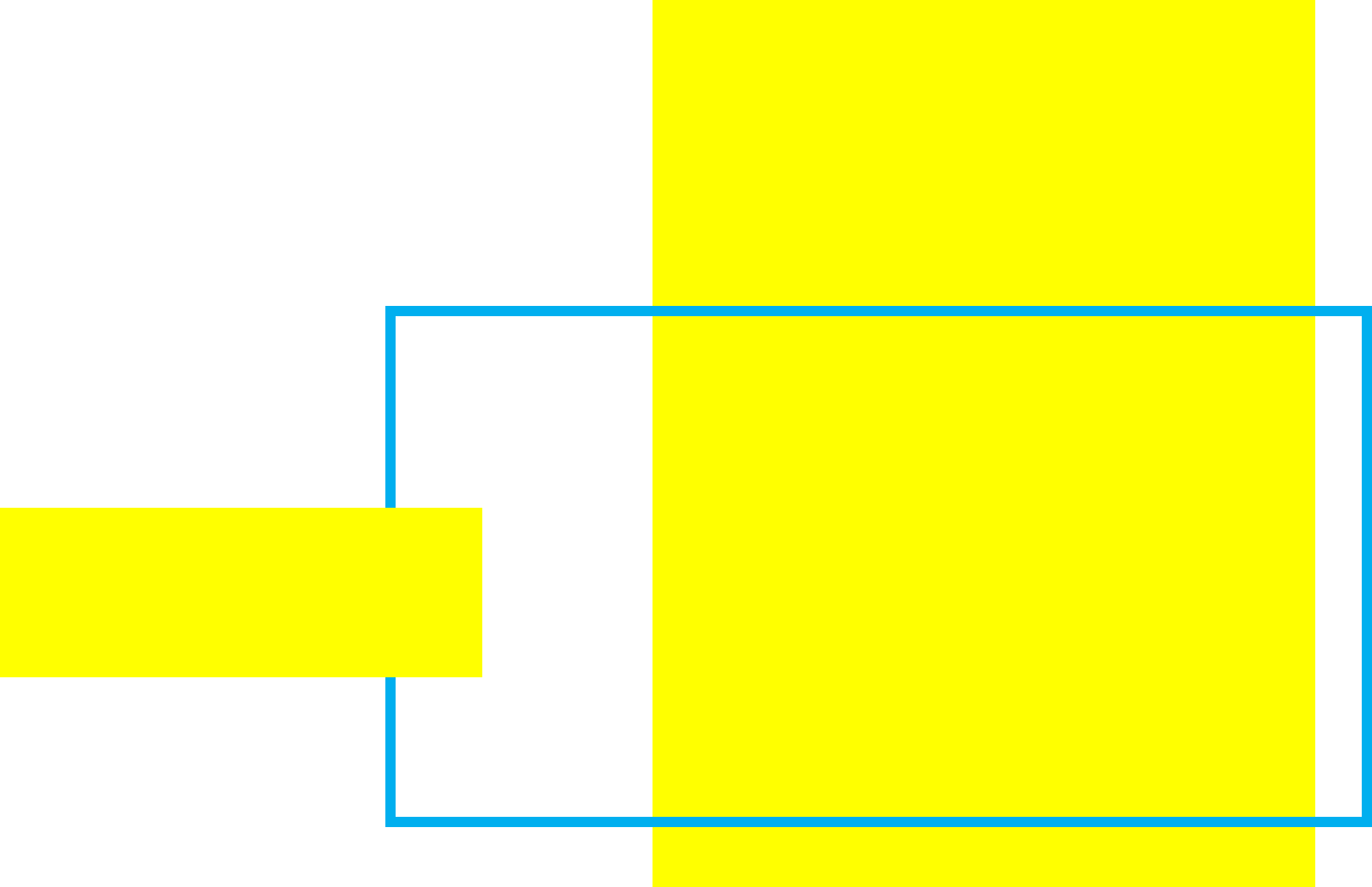 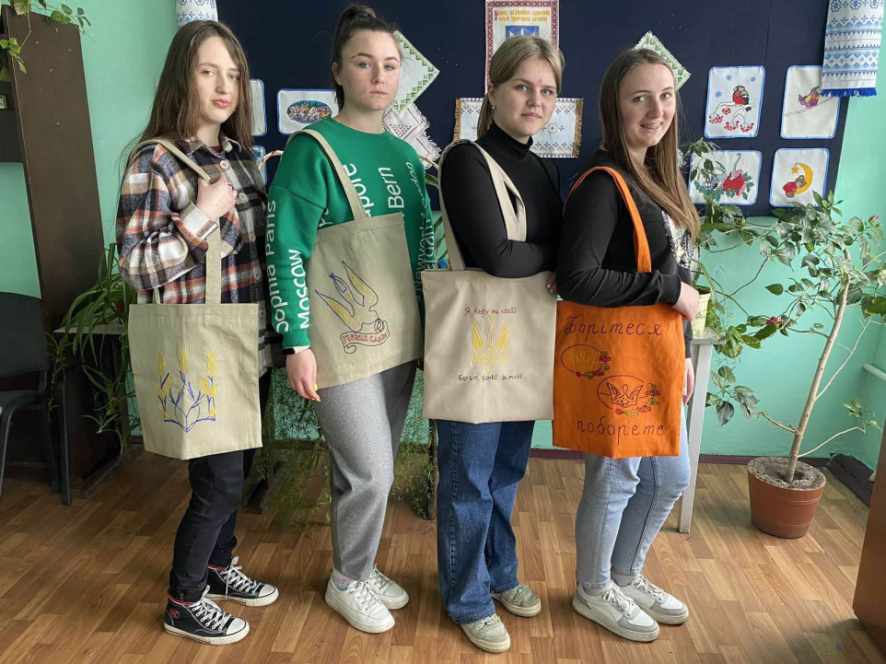 Оформлення сцени

    Пошиття сумок для ЗСУ
    Пошиття костюмів для виступів

    Виготовлення писанок та горщиків     
    для вазонів
     Участь в конкурсах
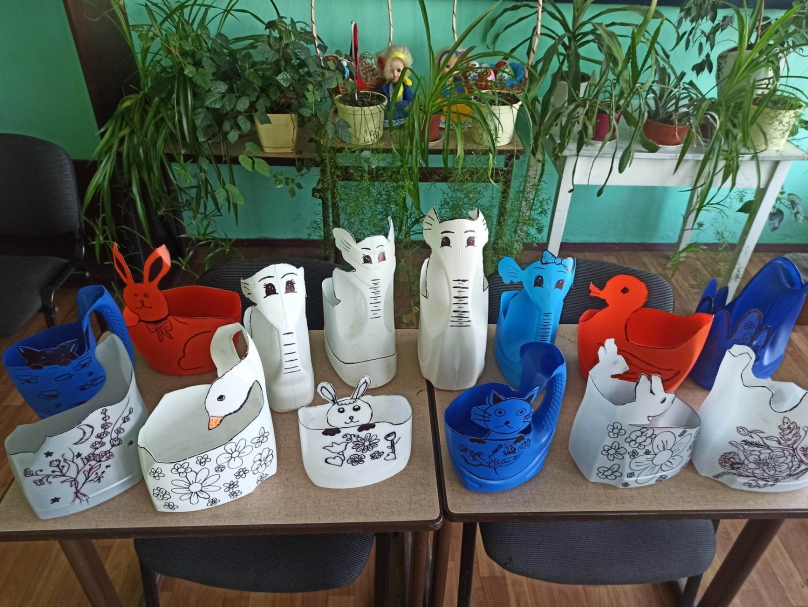 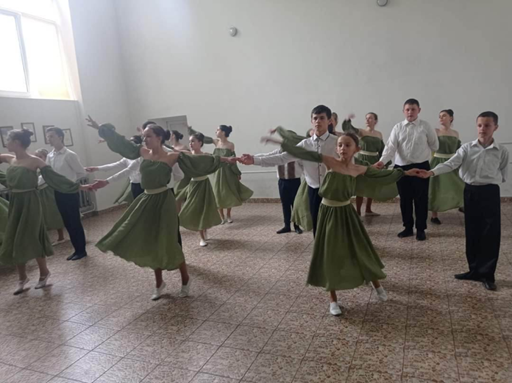 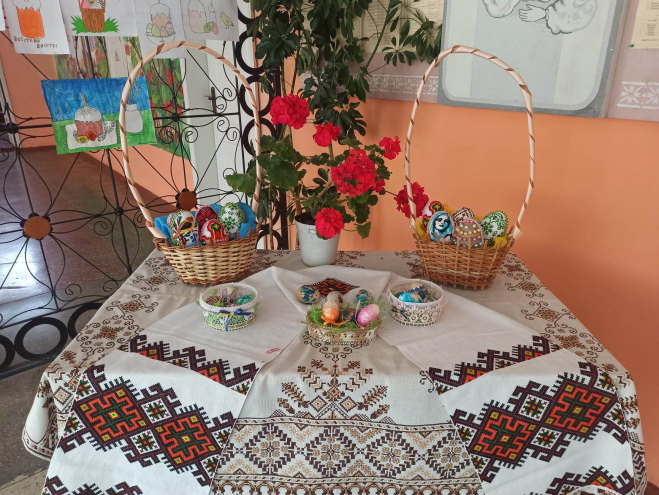 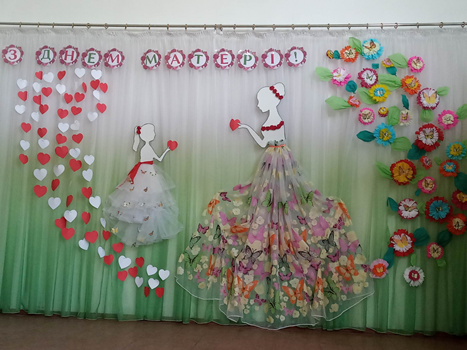 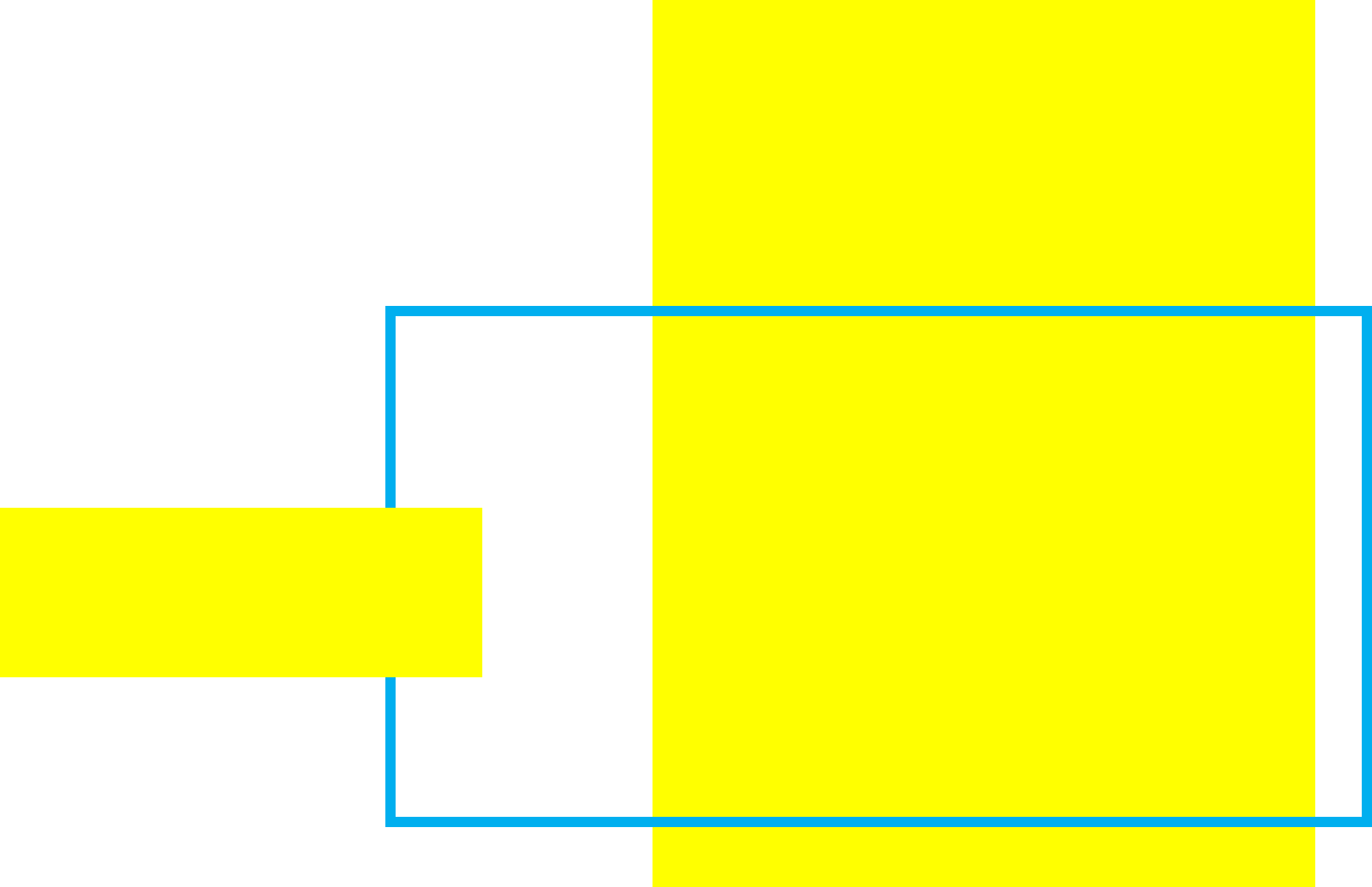 Робота психолога
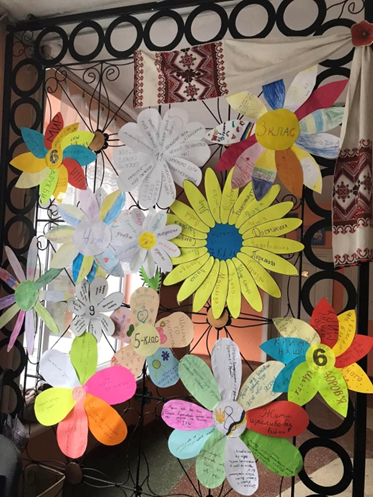 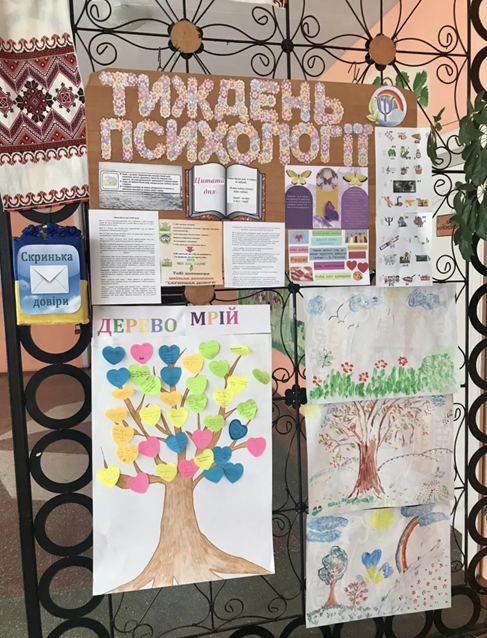 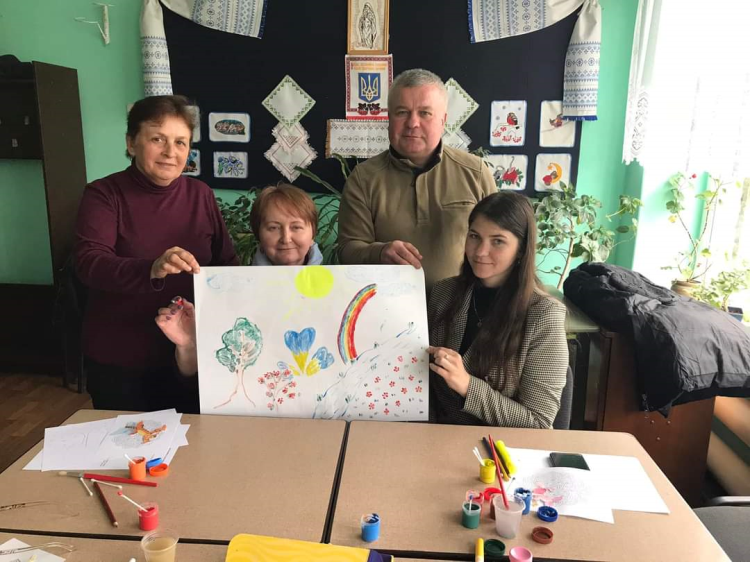 Тренінги з вчителями та учнями
Робота бібліотеки
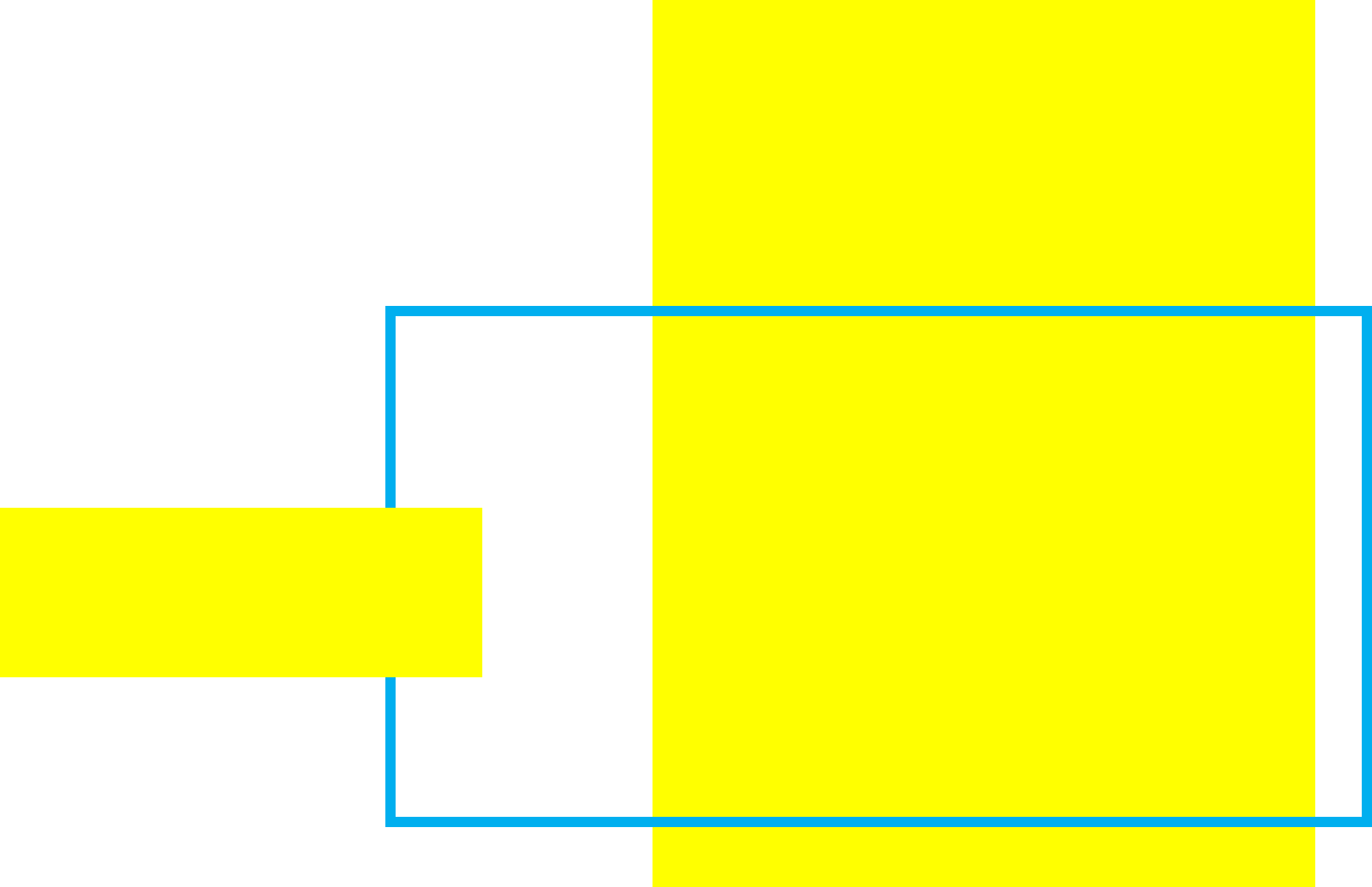 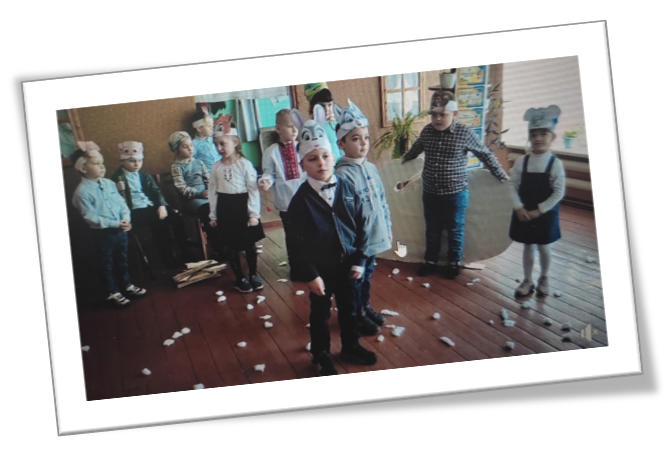 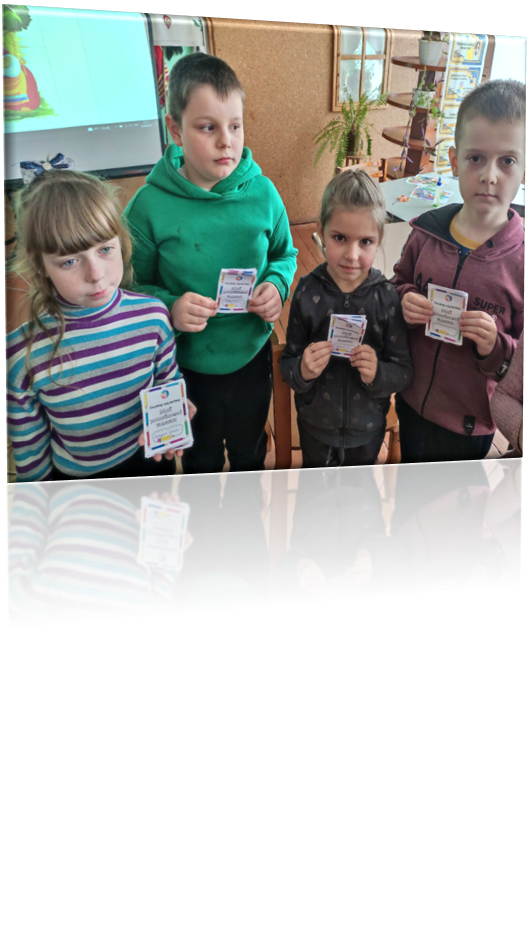 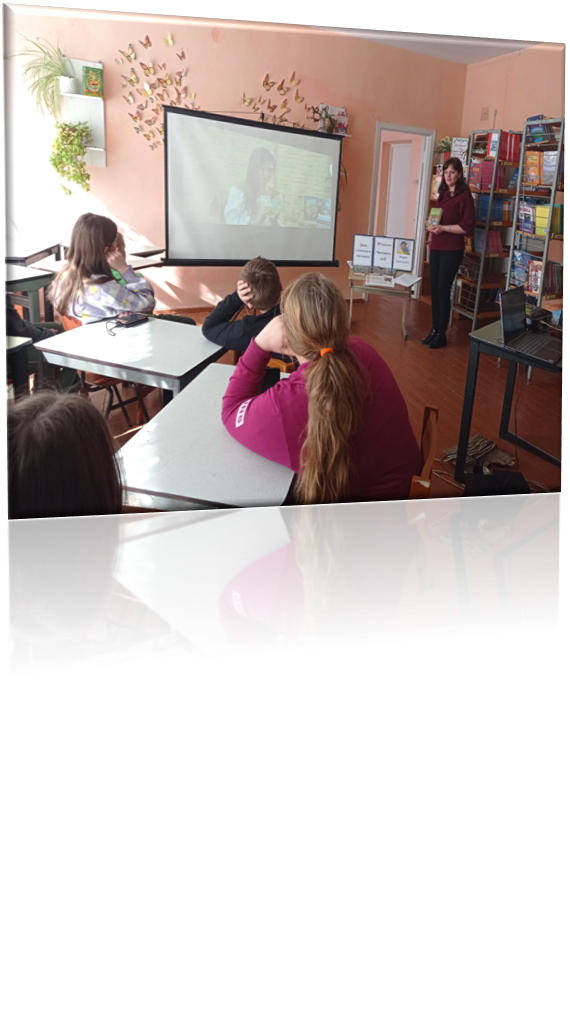 Інсценізація казки «Рукавичка»
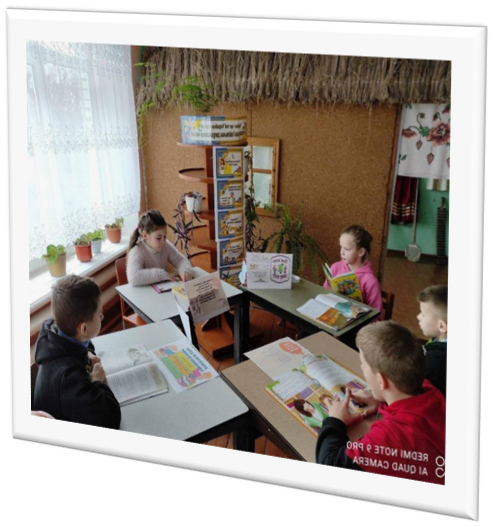 Виготовлення 
книги - малятка
Презентація книги
День читання вголос
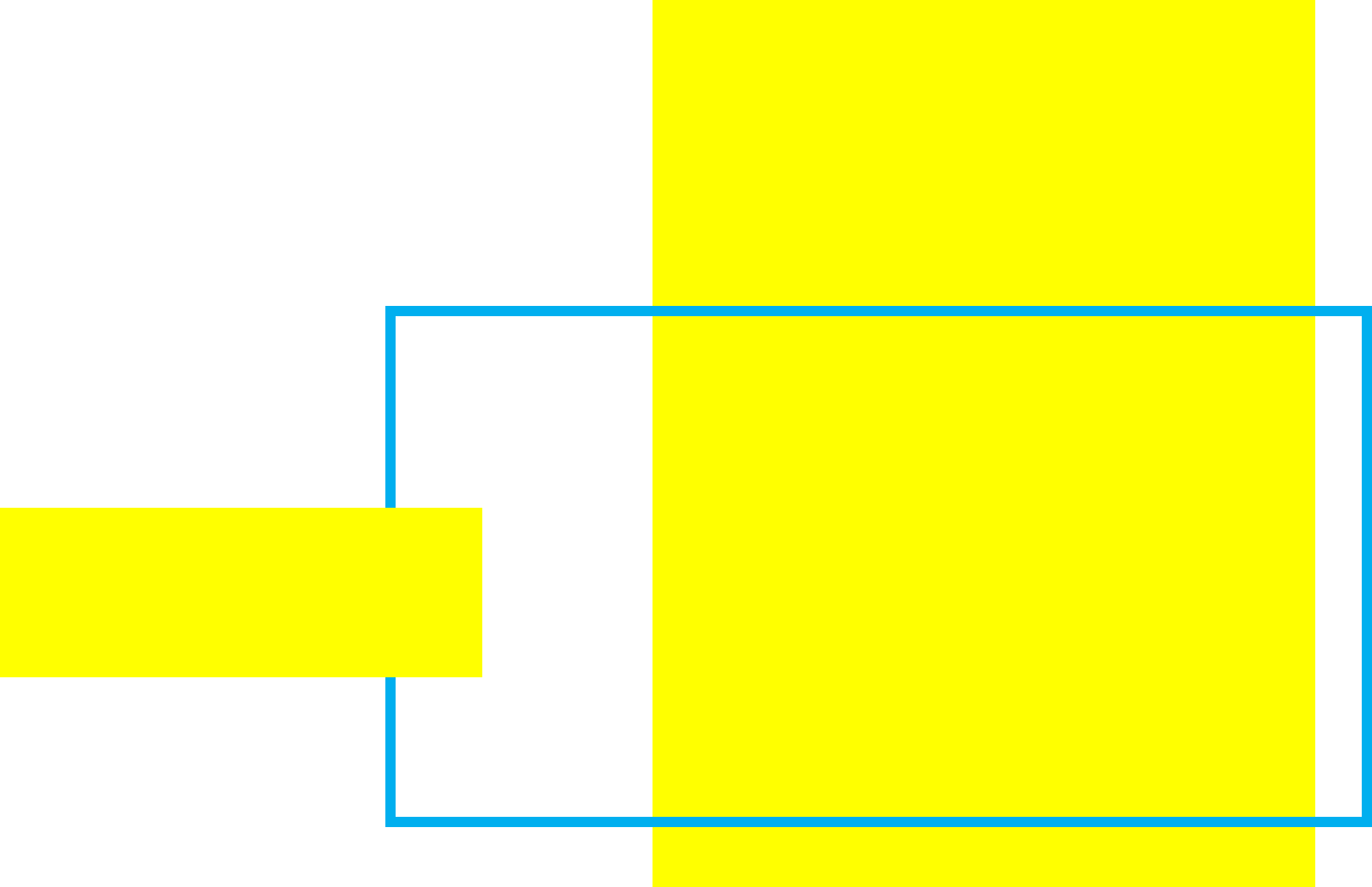 Спонсорська допомога
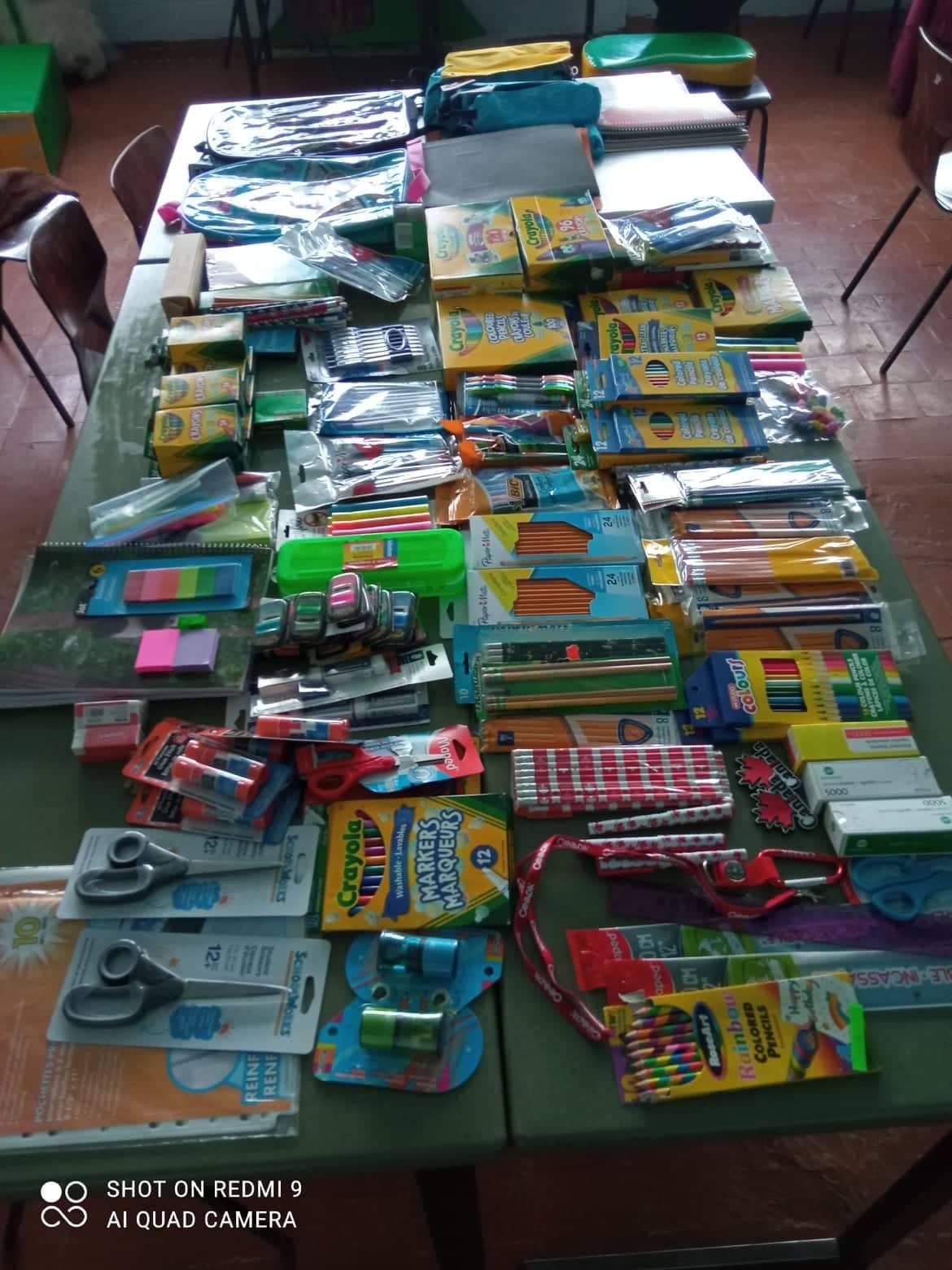 Від Себастіяна Біронта з Республіки Польщі 

БО " Українська освітня платформа" за сприяння Асоціації Місцевих Рад " Ради Львівщини" спортивний інвентар.
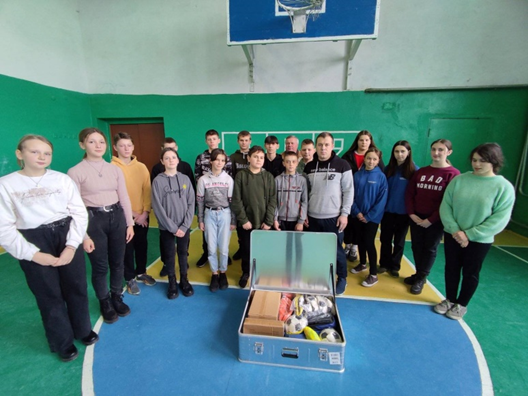 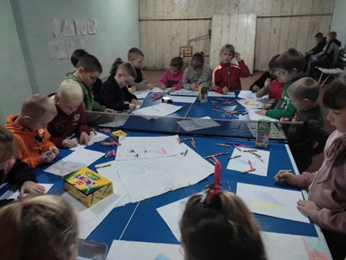 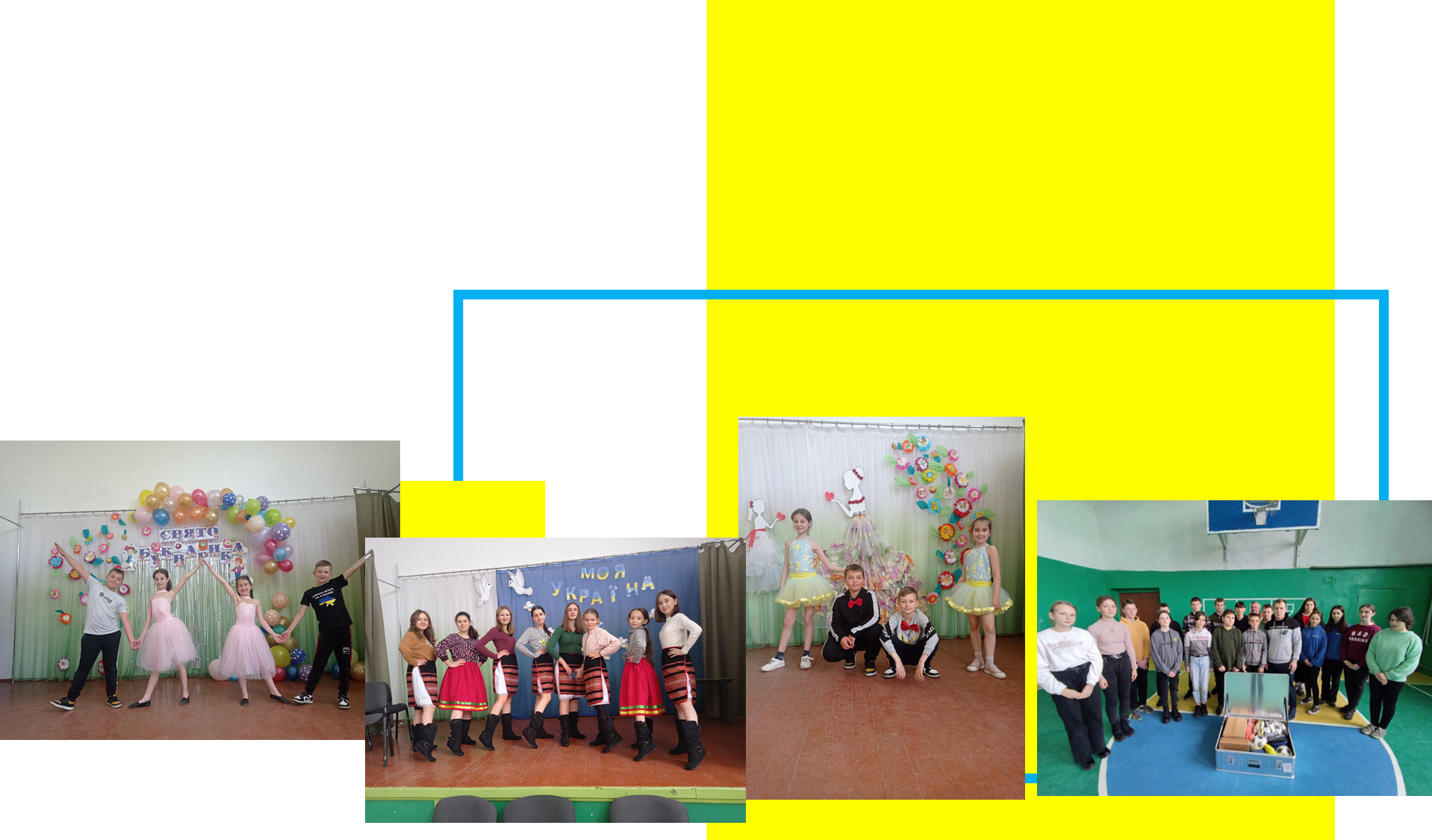 Щиро вдячні Mariya Napper та #DanceFairies за внесок у розвиток нашого танцювального колективу “Юність”.
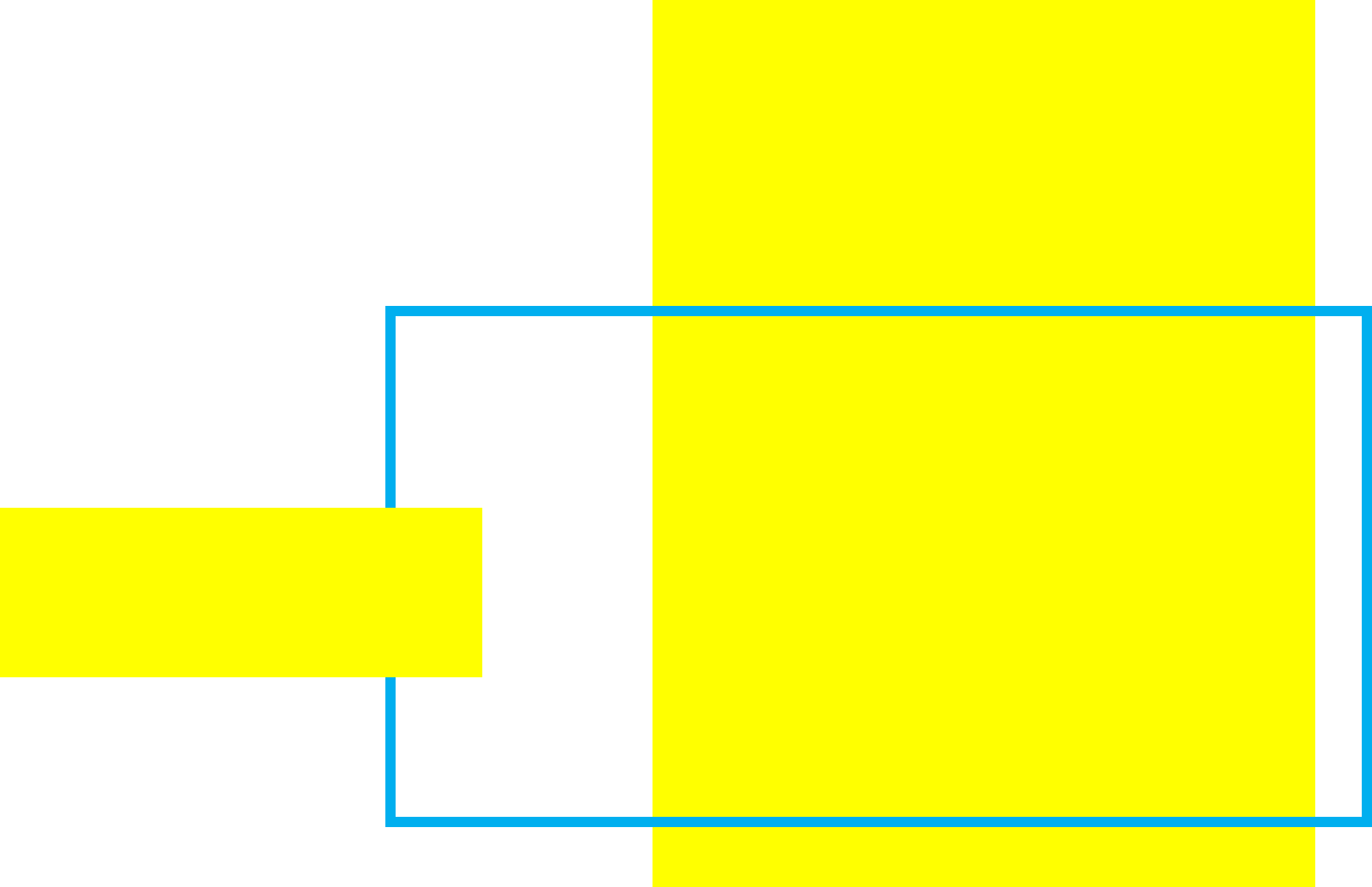 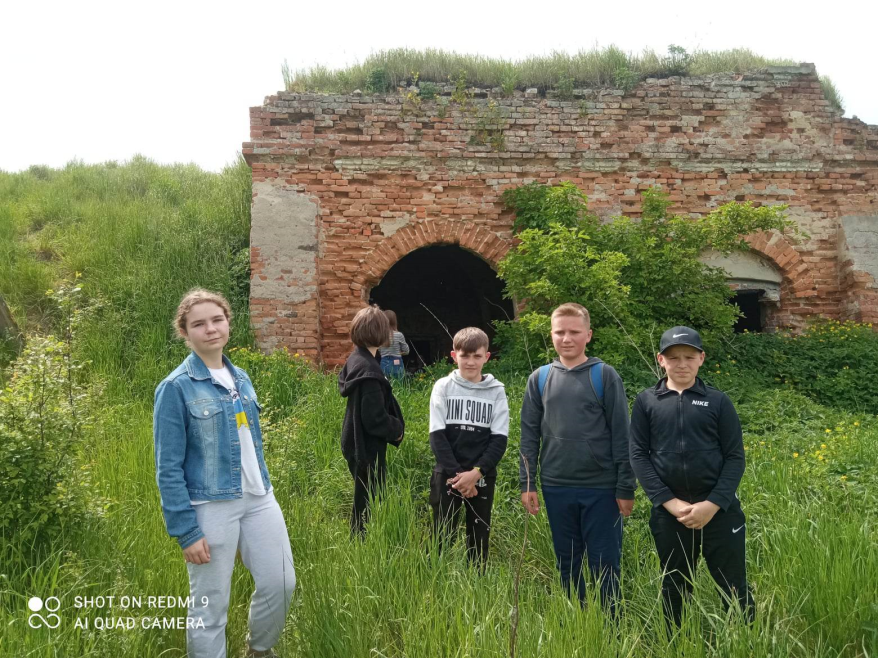 Спільна екскурсія учнів 6 класу Варязької школи та Сокальського ліцею №1 імені Олега Романіва до тюльпанового дерева, на Вісьмир  та по Варяжу
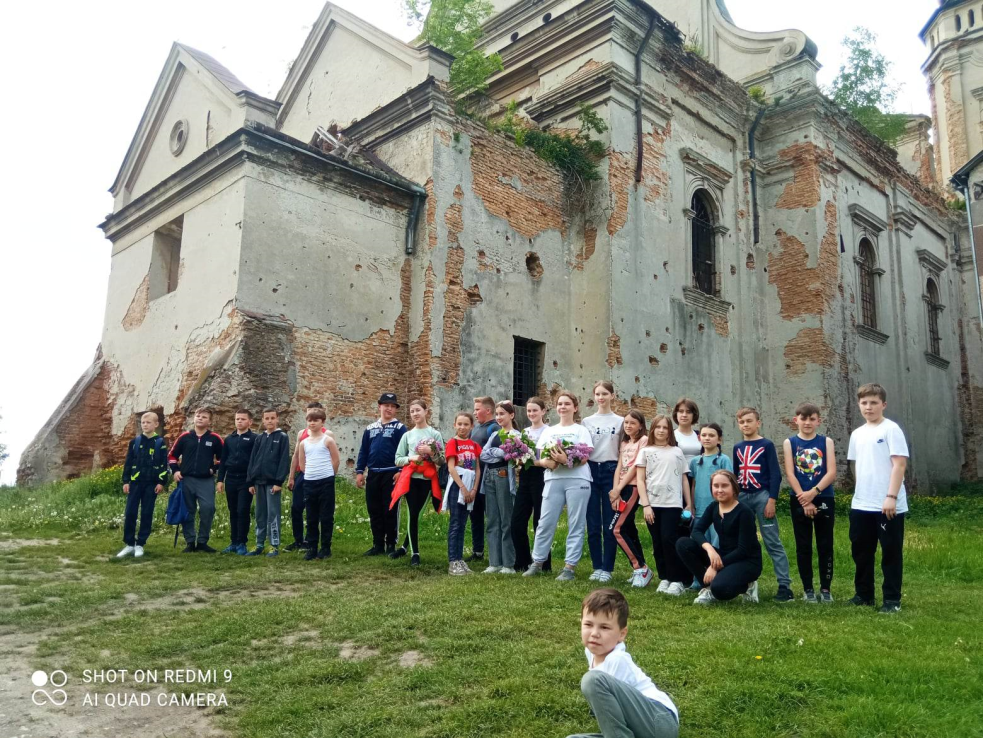 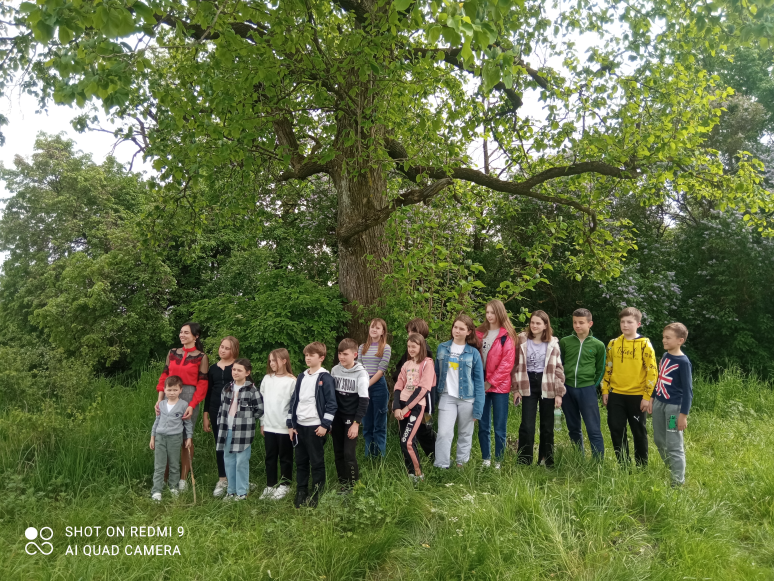 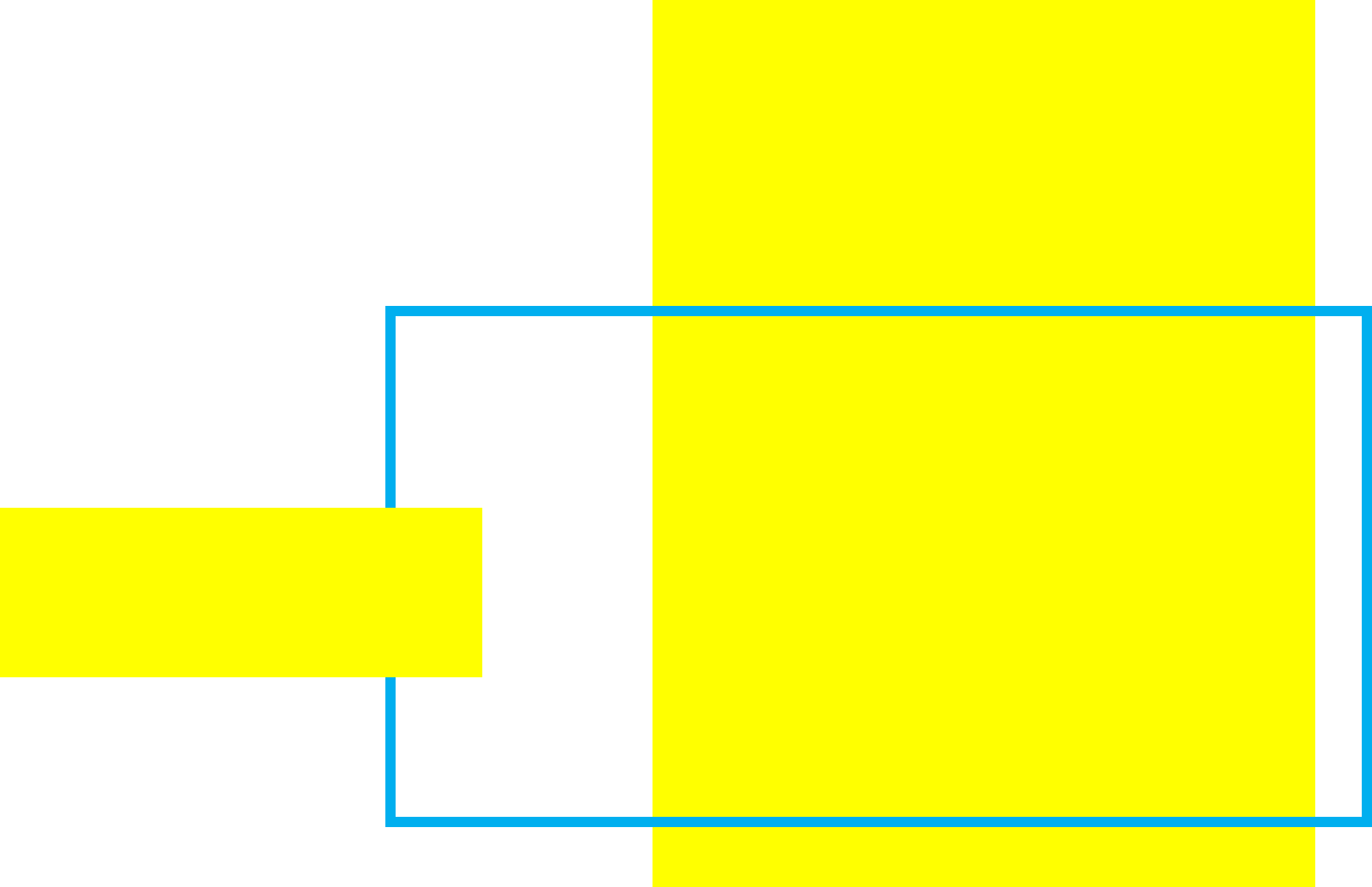 Кошти та матеріали виділені на Варязьку школу з державного та місцевого бюджетів та спецкошти
література  1251,71 грн (вересень)
	             16372,45  грн (жовтень)  
	              639,15 грн листопад    
вересень    бензин   -    1500 грн
жовтень    хромбук -    5302,45 грн
листопад  ліхтарик на укриття - 639,15 грн
аптечка  - 2099,54 грн
миючі    -  2991 грн
масло для трімера  - 505 грн
шкільна документація – 2634 грн
грудень     папір 14 пачок  -  2771,16 грн
	масло моторне 1л. – 300 грн    
	мило господарське 10л – 311 грн
	будматеріали  - 718 грн
січень  набір для відпочинку дитячий 1 шт. – 5766,06 грн
лютий   міксер bosch (спец.кошти) – 1500 грн
березень  білизна (спец.кошти)  - 1259,64 грн
квітень  посуд (спец.кошти) – 3129 грн
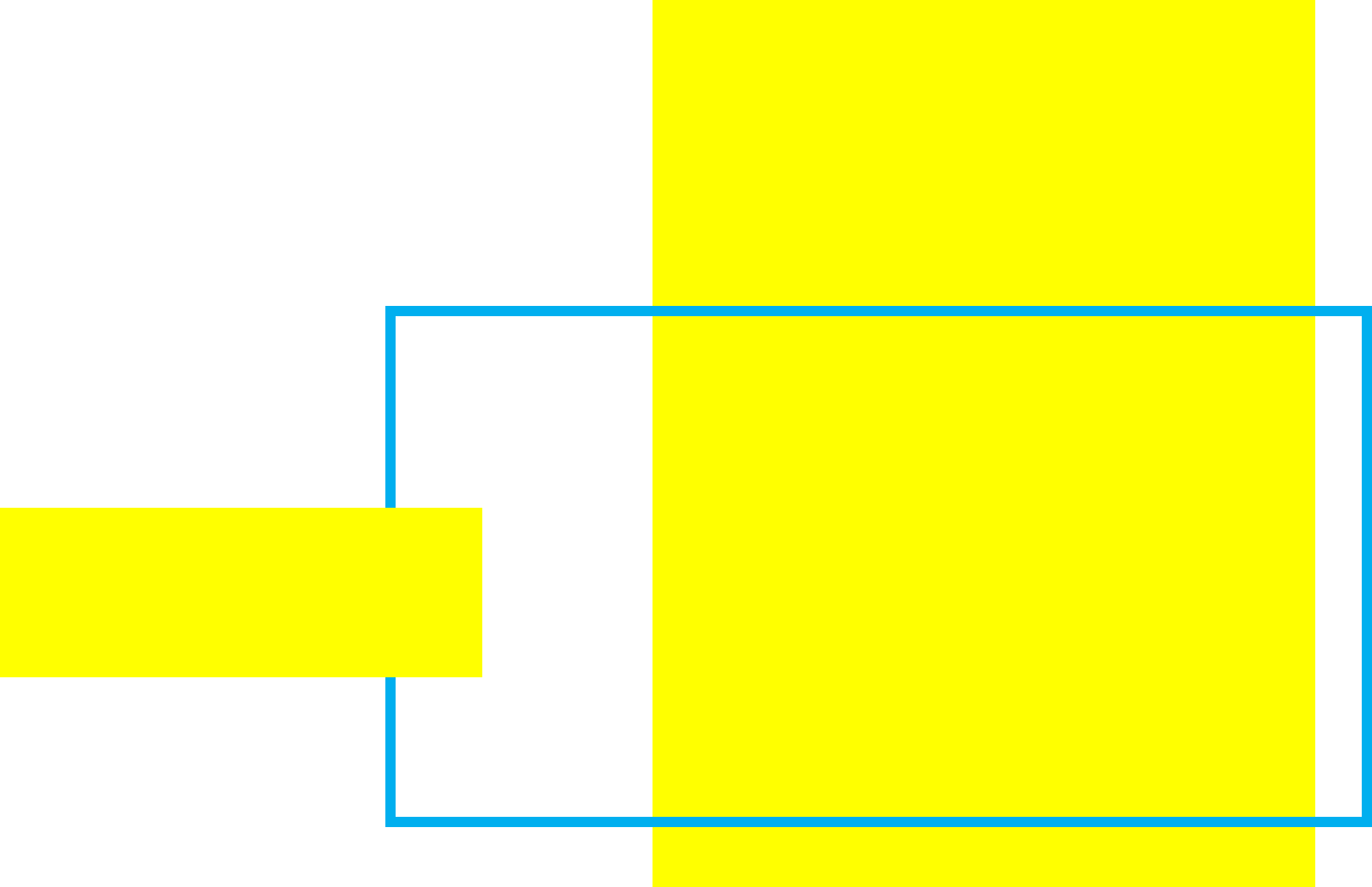 Витрати коштів за 2022-2023н.р.
12.01.23- заклепки - 31.00грн
           заклепки – 19.00грн
            скоби      - 13.00грн
            уніпак    - 39.00грн
            свердло 8    - 36.00грн
              свердло 6    - 27.00грн
02.01.23 –  Чек на дизпаливо (Поїздка Перетоки і Сокаль) –1110.00 грн
15.01.23 –  колодка висяча – 150.00грн
                    замок мебельний – 50.00
20.01.23 -   наочність (плакат) – 60.00 грн
                    наочність метод.літ. (плакат) - 385.00грн
                    навчально метод.літ.(плакат) – 210.00 грн
30.01.23 – скоби ( 2 пачки)  - 52.00 грн.
02.02.23 – чек на дизпаливо (поїздка Варяж-Сокаль 3 рази) – 1020.00 грн
16.02.23 – ланцюг штіль – 310 грн.
08.03.23 – засоби для очищення труб- 145.00 грн.
16.03.23 – замок в учительську  - 210.00 грн
22.04.23 – шнур електричний  30 м. – 459.00 грн.
                - кабель  канал 3 шт. – 79.50 грн.
                - маска – щиток  1 шт – 177,20 грн.
                - лампа світодіодна  4 шт. – 128,00 грн.
                - дюбель забивний 50 шт. 49,40 грн.
                - ковбик 1 шт – 146,00 грн.
                - совок 1 шт. – 20.00 грн.
                - засіб для каналізації 4 шт. – 188,00 грн.
26.04.23. -  пастка для мишей 2 шт. – 43,00 грн.
                - кран для води 2 шт. – 60,00 грн.
04.05.23 – ґрунтовка  5 л -130.00 грн.
               - шпаклівка стартова 30 кг – 350.00 грн.
               - шпаклівка фінішна  25 кг – 345.00 грн.
06.05.23 – жилка до тримера 30 м – 105.00 грн.
10.05.23 – папка 1 шт – 56.00 грн.
10.05.23 – насадка аератор на кран 2 шт – 421.00 грн.
11.05.23 – диск для тримера 1 шт. – 166.00 грн.
               - смазка пластична для мотокоси 1 шт – 160.00 грн.
              - підшивка – 75.00 грн.
17.05.23 – сніжка 2 відра – 1120.00 грн.
               - пензлики (маковиця) 6 шт. – 270.00 грн.
               - пензлики 6 шт. – 89.00 грн.
26.05.23 – жилка до тримера – 110.00 грн.
Дякуємо за увагу!
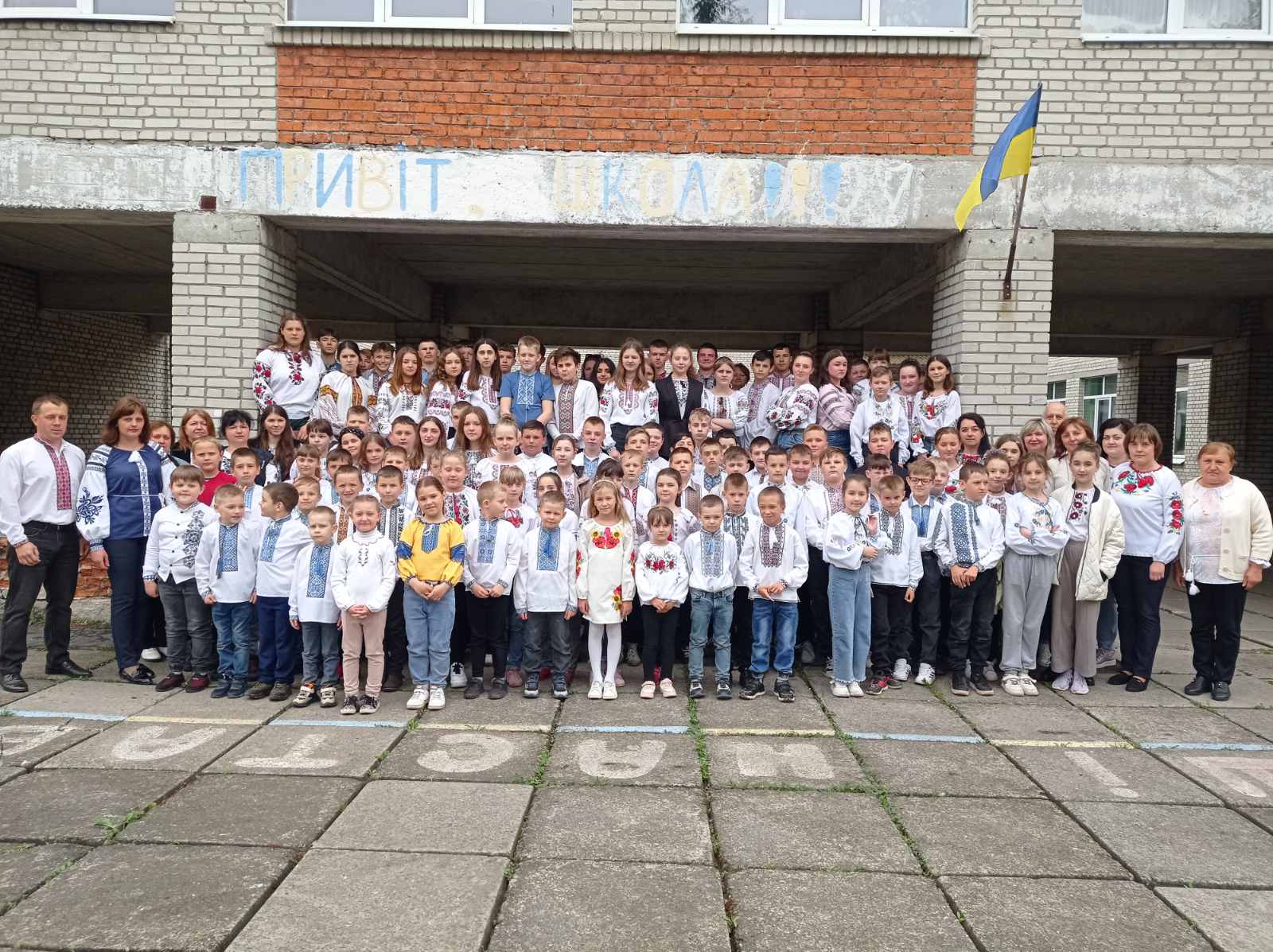 2022/2023